FLINT AIR QUALITY LEARNING SESSION
Tuesday, April 25, 2023

5:00 PM - 8:00 PM
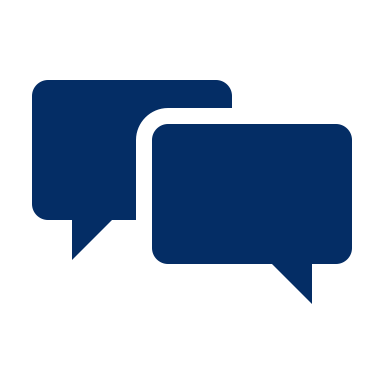 Welcome!
Goals 
Learn about clean air topics and interact with agency staff. 
Identify priority topics for future meetings.
Confirm roles and responsibilities for next steps.
Roles 
Take care of yourself and others. 
Meet new people
Interact
2
[Speaker Notes: Ambient air monitoring is taking measurements of outdoor air pollutants near neighborhoods, schools, parks, and off-site from industry. 

“Provide air pollution data to the general public in a timely manner” 
-  Helps To provide data to evaluate the air quality in an area or region 
2. To comply with other US EPA monitoring rules and requirements “Support compliance with ambient air quality standards and emissions strategy development.”
-  Helps to show we are meeting the standards for the criteria pollutants
3. “Support for air pollution research studies.”



From Appendix D: Monitoring Objectives. The ambient air monitoring networks must be designed to meet three basic monitoring objectives. These basic objectives are listed below. (a) Provide air pollution data to the general public in a timely manner. (b) Support compliance with ambient air quality standards and emissions strategy development. Data from FRM, FEM, and ARM monitors for NAAQS pollutants will be used for comparing an area's air pollution levels against the NAAQS. Data from monitors of various types can be used in the development of attainment and maintenance plans. SLAMS, and especially NCore station data, will be used to evaluate the regional air quality models used in developing emission strategies, and to track trends in air pollution abatement control measures' impact on improving air quality. In monitoring locations near major air pollution sources, source-oriented monitoring data can provide insight into how well industrial sources are controlling their pollutant emissions. (c) Suppor]
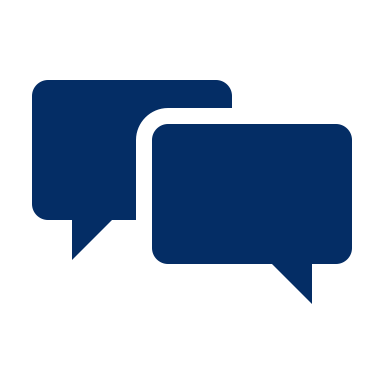 Interact
What is clean air to you?
[Speaker Notes: Ambient air monitoring is taking measurements of outdoor air pollutants near neighborhoods, schools, parks, and off-site from industry. 

“Provide air pollution data to the general public in a timely manner” 
-  Helps To provide data to evaluate the air quality in an area or region 
2. To comply with other US EPA monitoring rules and requirements “Support compliance with ambient air quality standards and emissions strategy development.”
-  Helps to show we are meeting the standards for the criteria pollutants
3. “Support for air pollution research studies.”



From Appendix D: Monitoring Objectives. The ambient air monitoring networks must be designed to meet three basic monitoring objectives. These basic objectives are listed below. (a) Provide air pollution data to the general public in a timely manner. (b) Support compliance with ambient air quality standards and emissions strategy development. Data from FRM, FEM, and ARM monitors for NAAQS pollutants will be used for comparing an area's air pollution levels against the NAAQS. Data from monitors of various types can be used in the development of attainment and maintenance plans. SLAMS, and especially NCore station data, will be used to evaluate the regional air quality models used in developing emission strategies, and to track trends in air pollution abatement control measures' impact on improving air quality. In monitoring locations near major air pollution sources, source-oriented monitoring data can provide insight into how well industrial sources are controlling their pollutant emissions. (c) Suppor]
Community Grounding
Why is this meeting important?
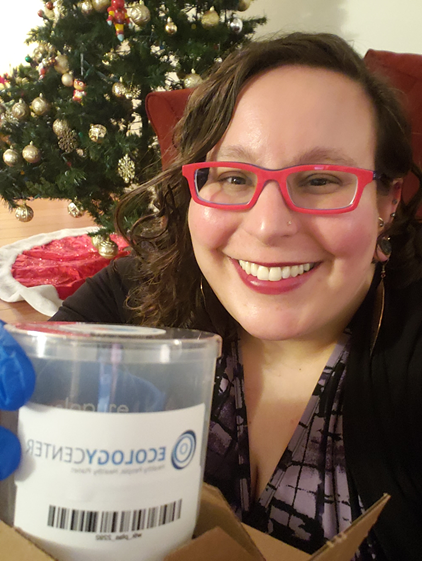 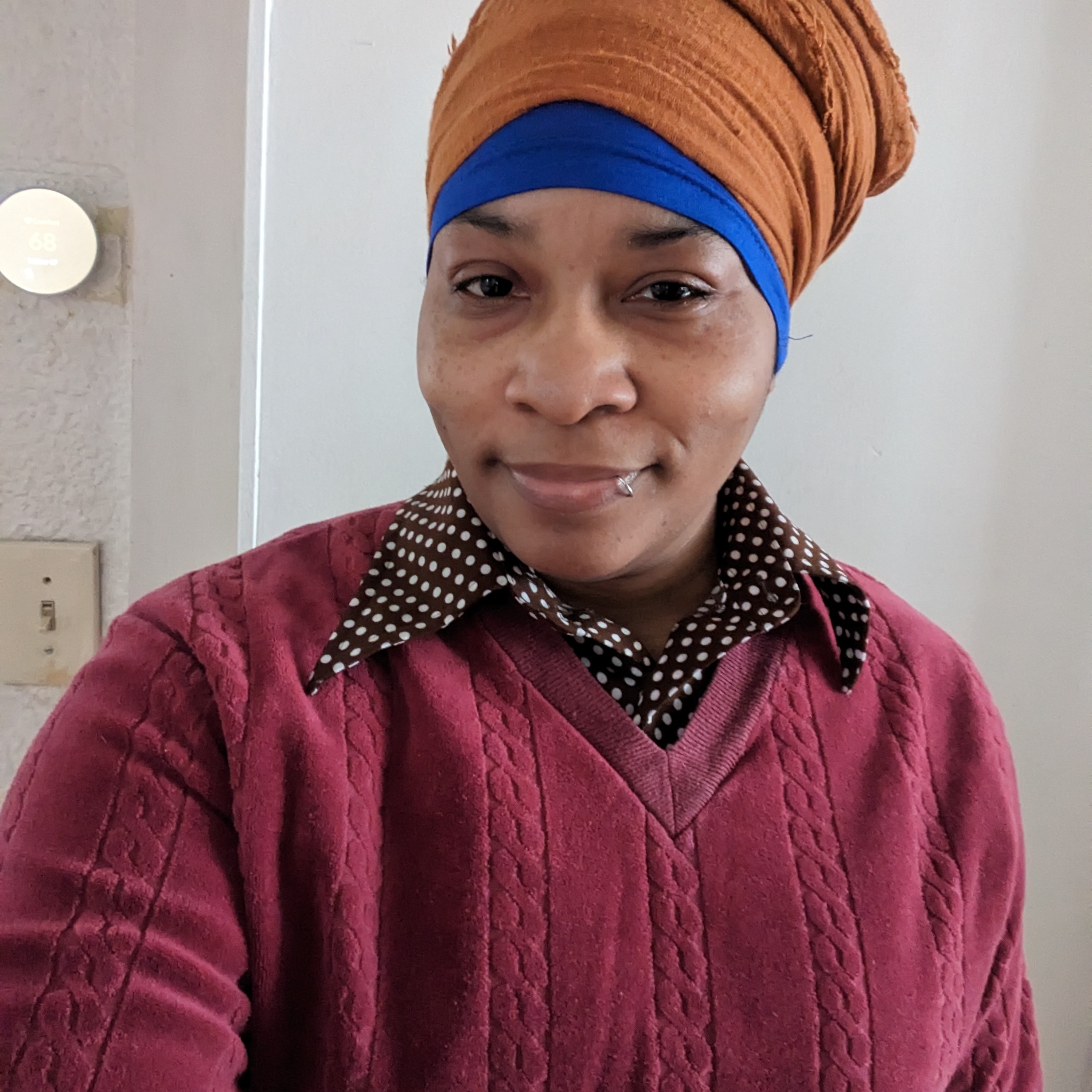 Nayyirah Shariff
Flint Rising
https://flintrising.com/
Mona Munroe-Yunis
Environmental Transformation Movement of Flint
https://www.etmflint.org/
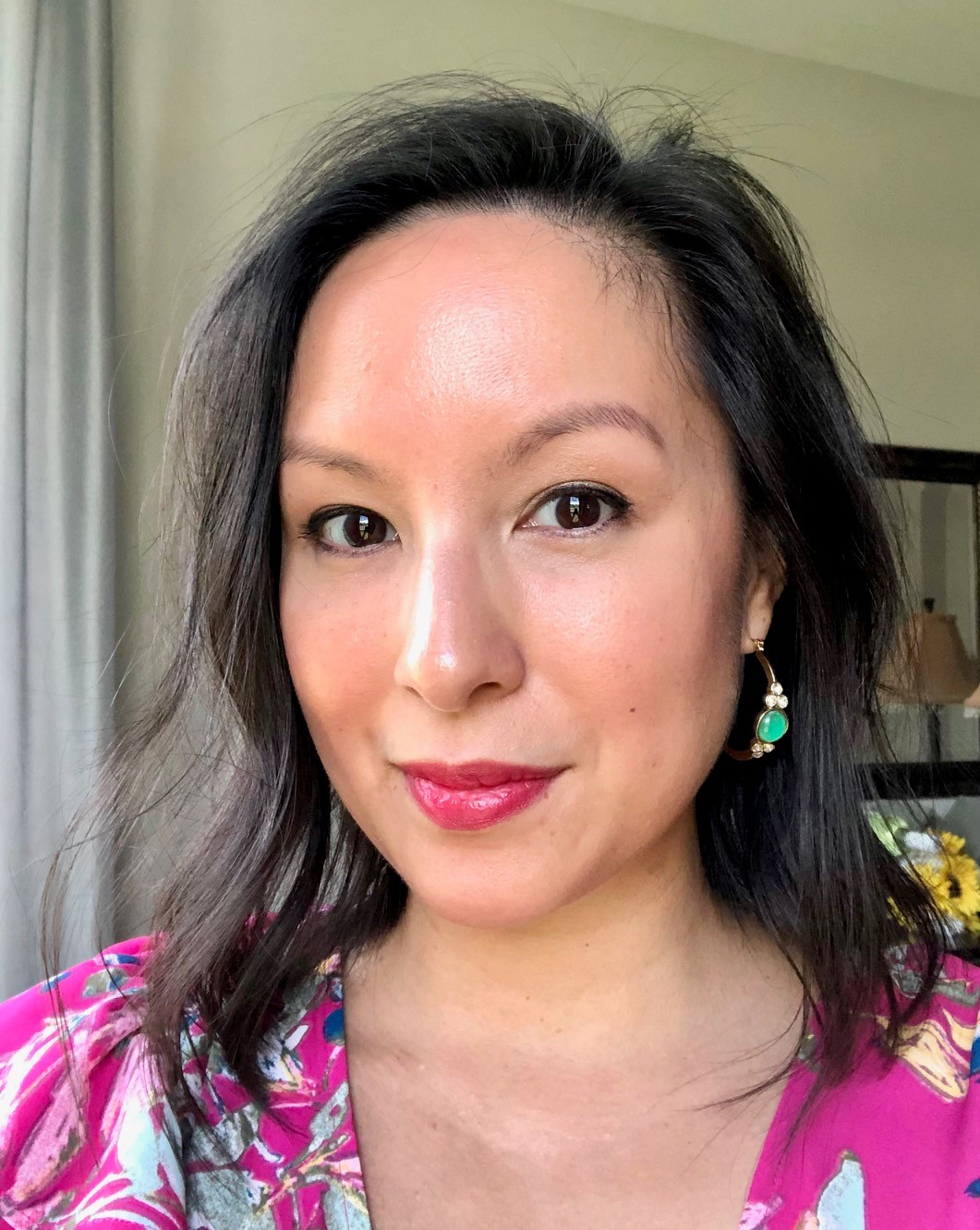 Flint Air Progress
What is the Flint Air Quality Initiative?
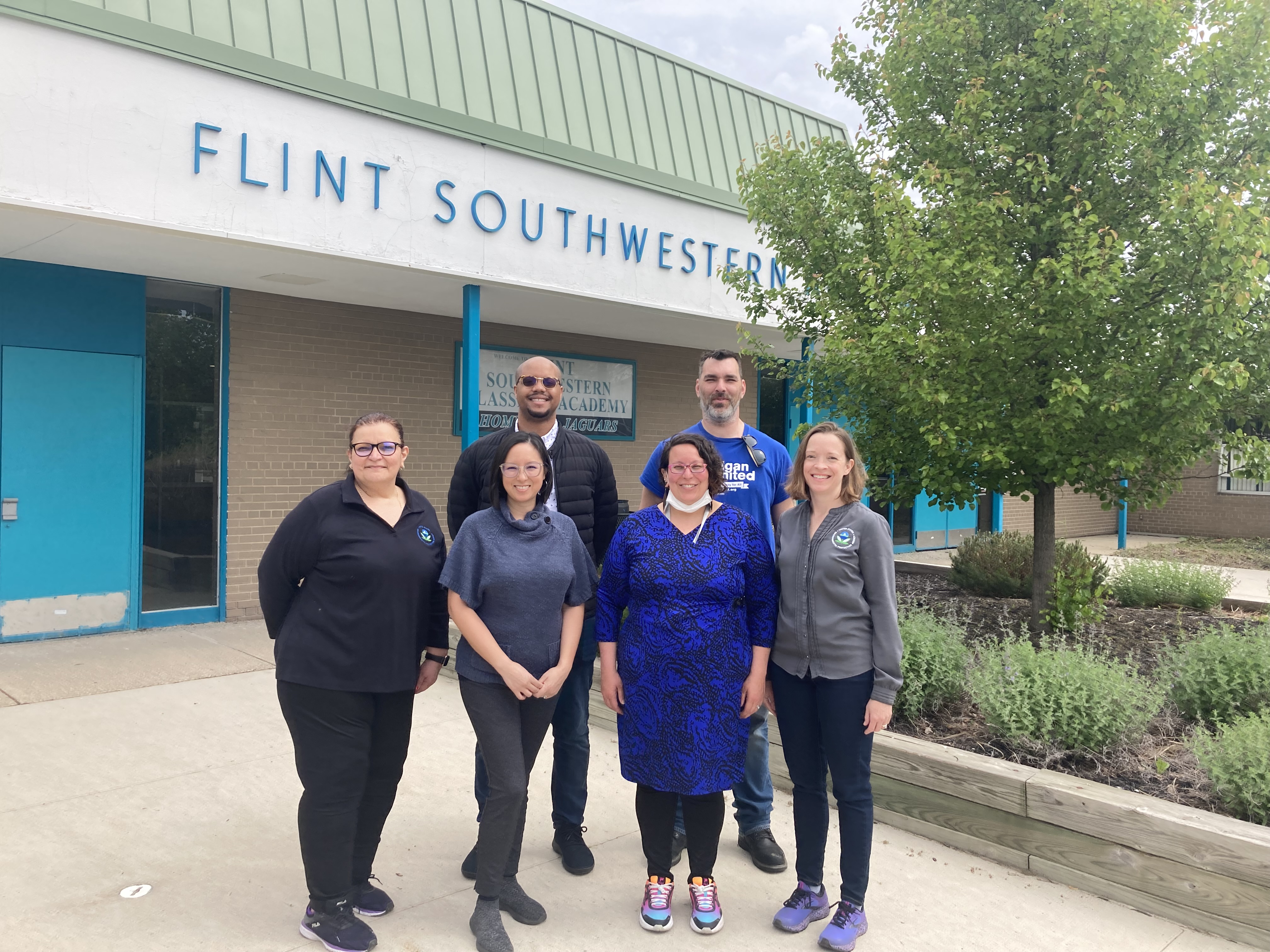 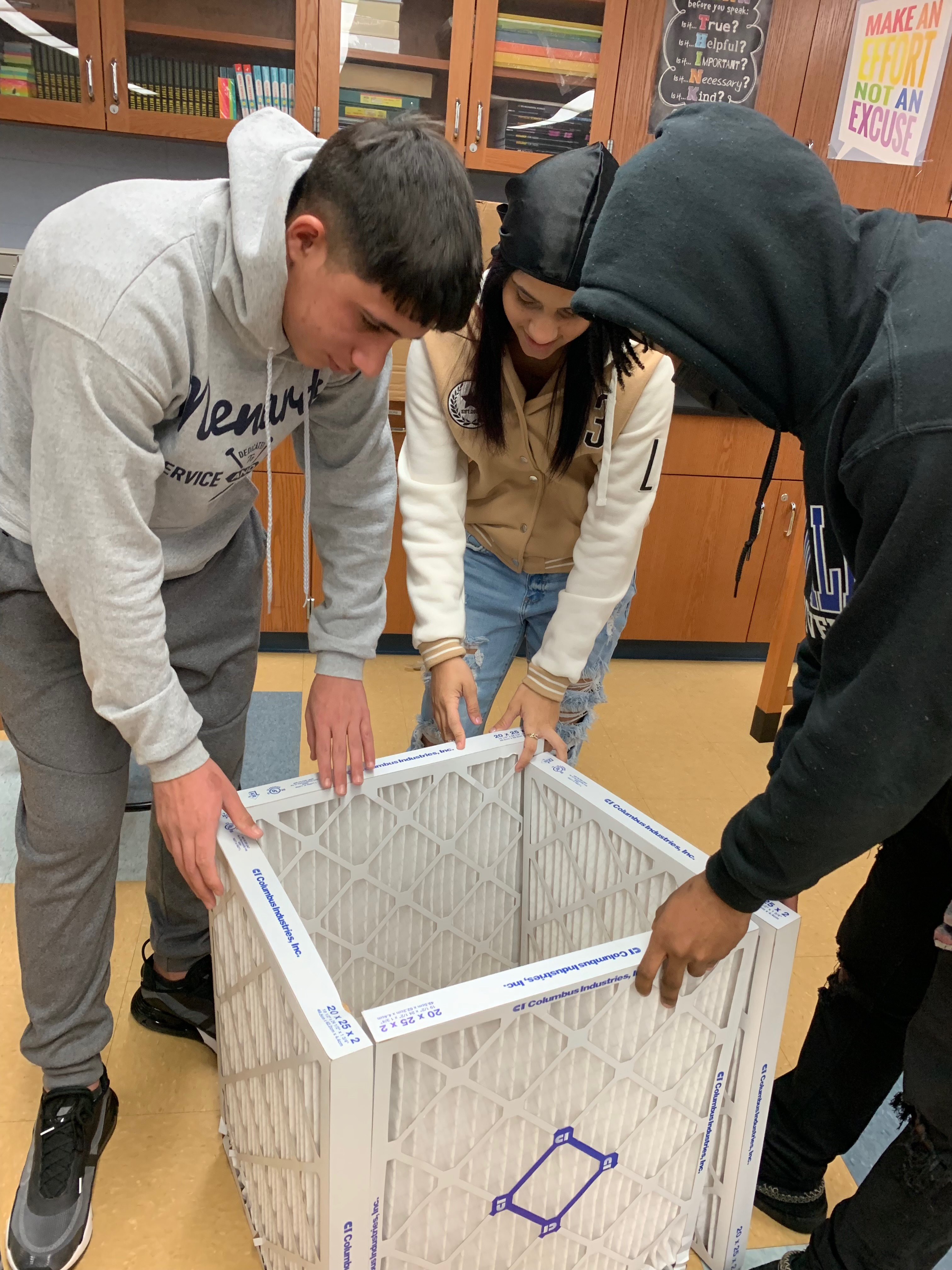 Monica Paguia
US EPA
Air Quality 101
Camden Ogletree
Project Officer
U.S. EPA Region 5 
Air and Radiation Division
[Speaker Notes: Air Quality Division
Air Monitoring Section]
Air 101 Topics
Definitions of air quality and air pollution
Sources of air pollution
History of air pollution
Regulation of air pollution in the U.S. & MI
Common questions
Why and when air pollution can be higher and lower?
How to tell what the air quality is and where to find information?
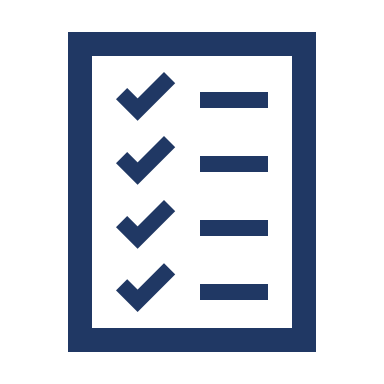 7
Air Pollution and Air Quality
Air Pollution A contaminant or mixture of contaminants in the air that can harm humans, plants, animals, and the environment.
Air Quality 
Describes how much pollution is in the air.
8
[Speaker Notes: Environment: includes property (houses, buildings, etc.), materials (statues, monuments), water bodies (lakes, rivers, streams, oceans, etc.)

Quantitative vs Qualitative measurements]
Air Pollution and Air Quality
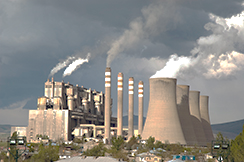 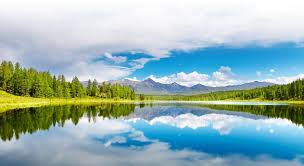 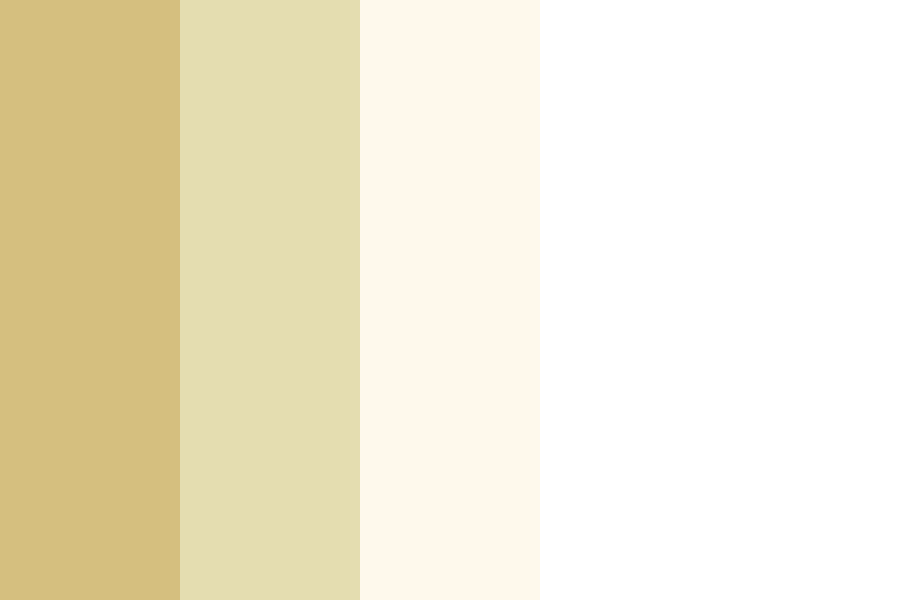 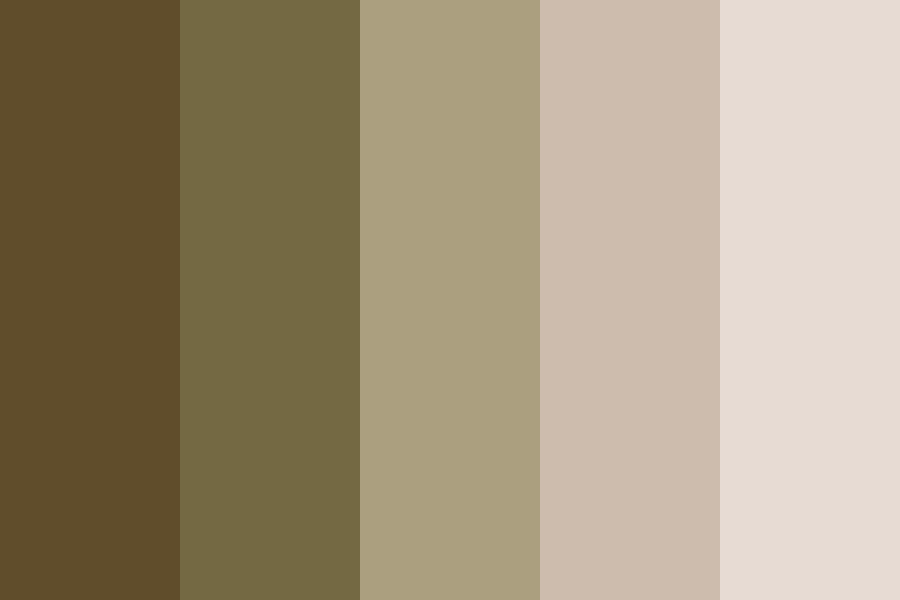 Good air quality = Less pollution
Poor air quality = More pollution
9
[Speaker Notes: Environment: includes property (houses, buildings, etc.), materials (statues, monuments), water bodies (lakes, rivers, streams, oceans, etc.)

Quantitative vs Qualitative measurements]
Types of Air Quality
Indoor Air 
Air within and around buildings and structures, 
Especially as it relates to the health and comfort of building occupants


Outdoor Air/Ambient Air
The air that is accessible to the general public; i.e., outside:.
10
[Speaker Notes: Environment: includes property (houses, buildings, etc.), materials (statues, monuments), water bodies (lakes, rivers, streams, oceans, etc.)

Quantitative vs Qualitative measurements]
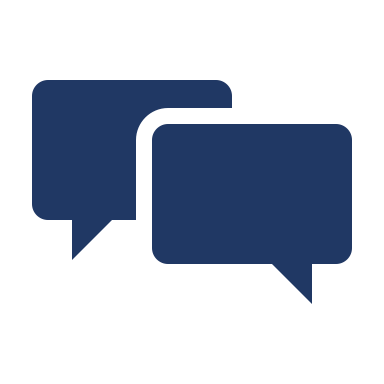 Interact
Where do think ambient air pollution comes from?
11
[Speaker Notes: Environment: includes property (houses, buildings, etc.), materials (statues, monuments), water bodies (lakes, rivers, streams, oceans, etc.)

Quantitative vs Qualitative measurements]
Sources of Ambient Air Pollution
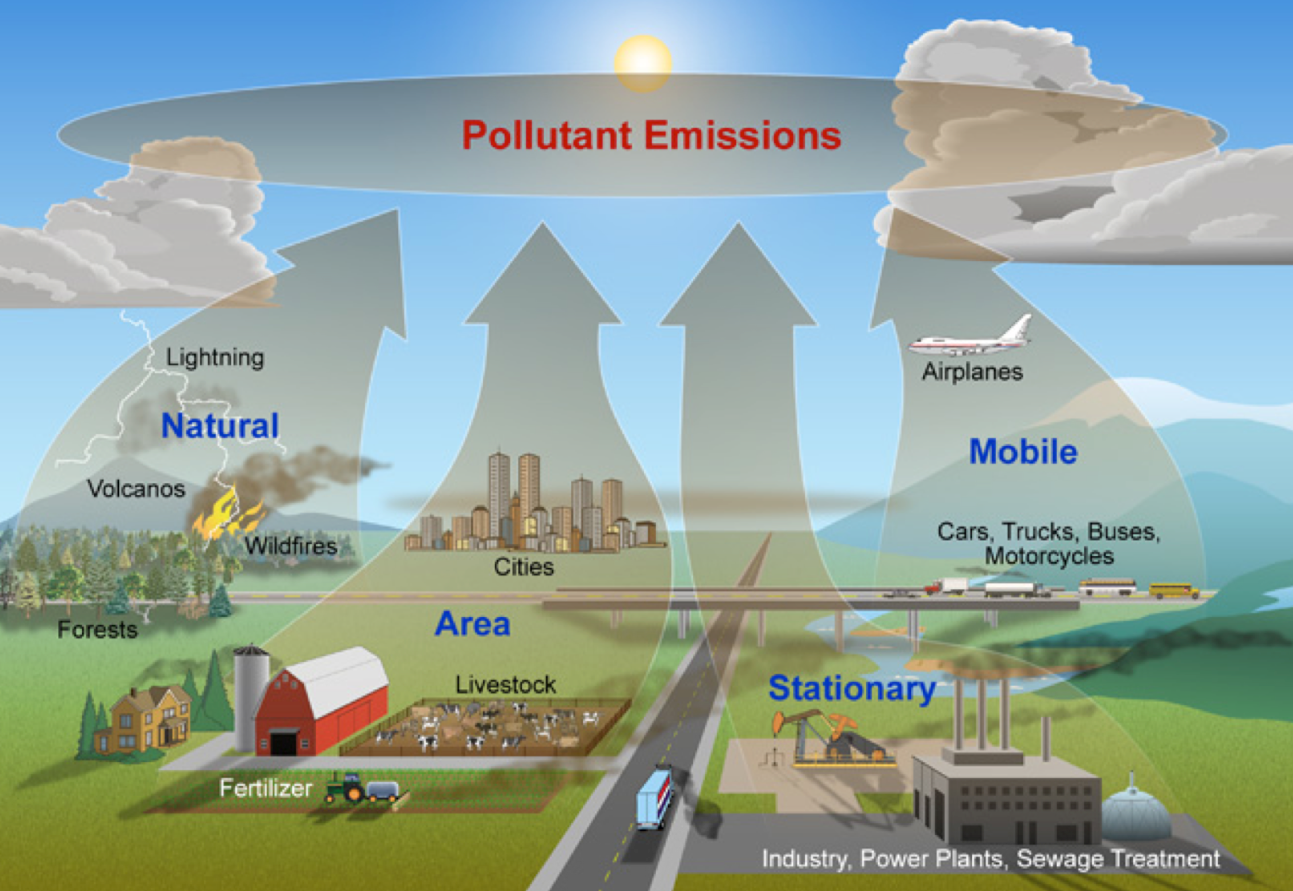 Natural sources
Animals
Soil dust
Wildfires/forest fires
Weather (wind, dust storms)
Volcanoes

Human sources
Mobile sources (cars, planes)
Burning wood, leaves, or vegetation
Fossil fuel burning (coal, oil)
Industries, power plants, factories
Meat cooking/barbequing
12
Source: https://www.nps.gov/subjects/air/sources.htm
[Speaker Notes: Pollution comes from both natural and human-made sources

There are four main types of air pollution sources:
mobile sources – such as cars, buses, planes, trucks, and trains
stationary sources – such as power plants, oil refineries, industrial facilities, and factories
area sources – such as agricultural areas, cities, and wood burning fireplaces
natural sources – such as wind-blown dust, wildfires, and volcanoes]
Why and When Can Air Pollution Levels be Higher or Lower?
Emissions from Sources
Weather Conditions
Temporal Variation (changes over time)
Time of the day or week 
Higher levels during rush hour. 
Less pollution on weekends.
Sunlight
Heat from the sun can cause chemicals that cause pollution.
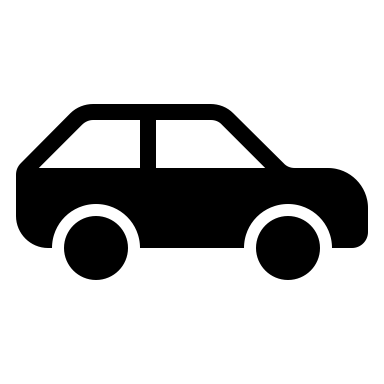 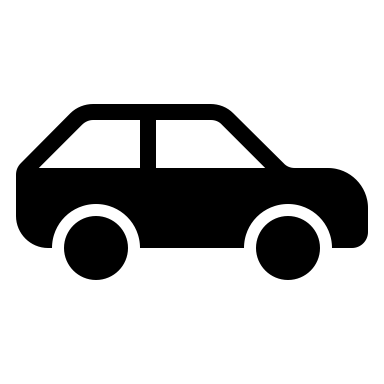 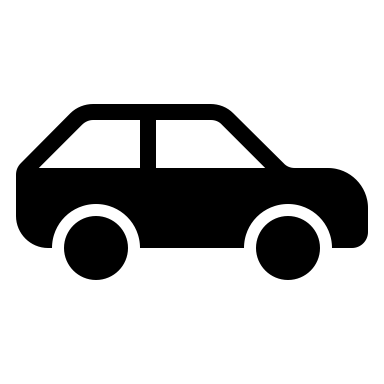 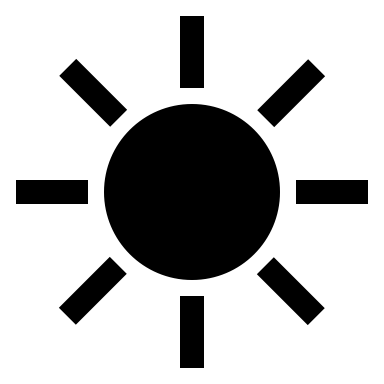 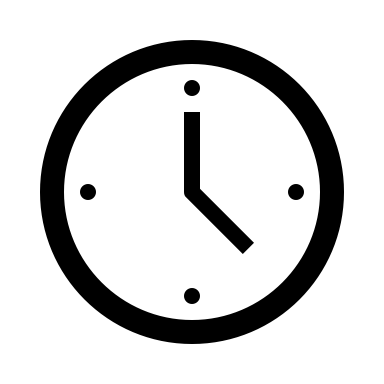 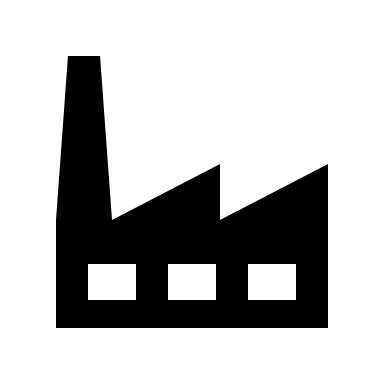 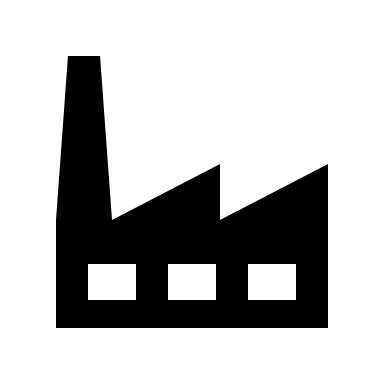 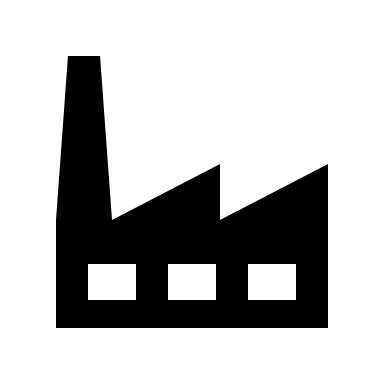 Rain
Rain washes pollution out of the air.
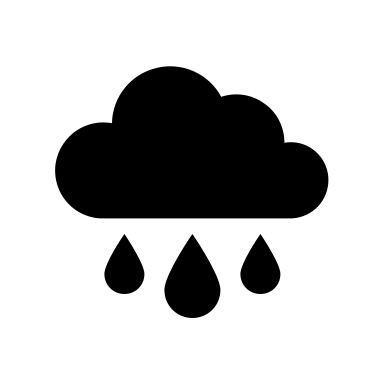 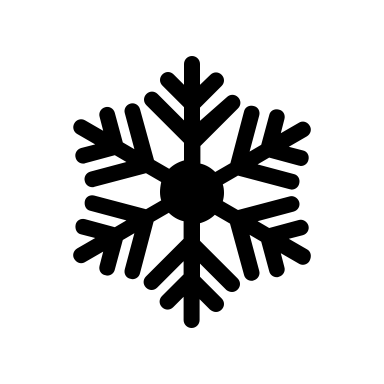 Seasons
Concentration levels of pollutants created by sunlight are higher in summer and lower in winter. 

Other pollutants. 
Levels may also depend on sources. For example, burning wood for heat increases PM in cooler months.
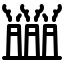 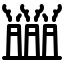 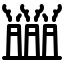 Wind
Pollution stays around in stagnant conditions. On windy days, pollution is spread around.
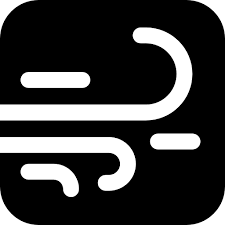 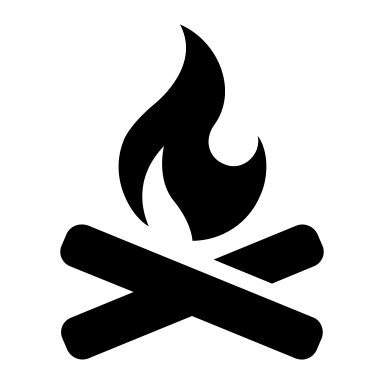 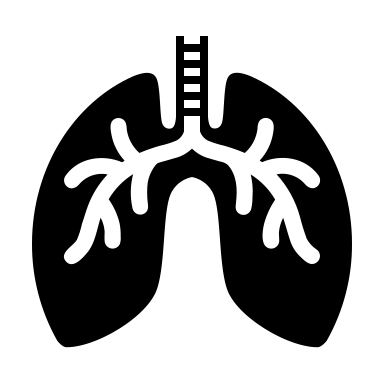 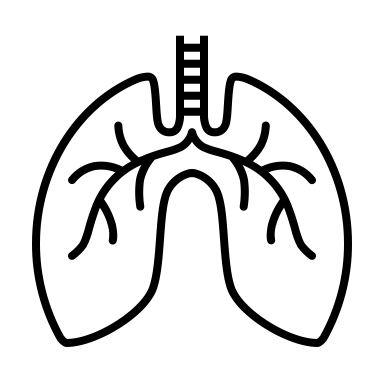 Temperature Inversions 
A warm layer ‘sandwiched’ between cooler layers in the atmosphere can trap pollution near the surface.
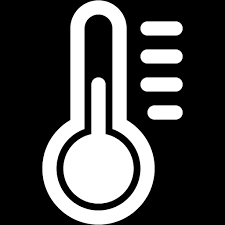 13
[Speaker Notes: Normally, air temperature becomes colder higher above the ground.
During a temperature inversion, a warm layer is ‘sandwiched’ in between cooler layers. Pollution can be trapped, causing higher pollution levels where we live!]
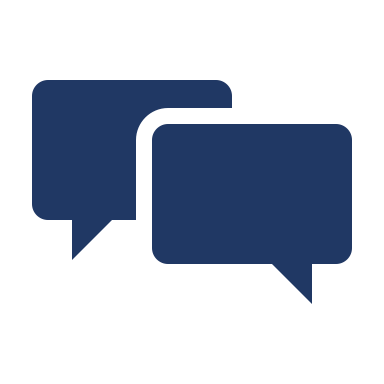 Interact
Why do we care about air pollution?
14
Air Episodes
An air pollution episode is an unusual combination of emissions that gives creates a high level of air pollution over a large area.
Many air pollution episodes resulted in regulations to help protect human health and the environment.
15
A Few Episodes…
Donora, Pennsylvania

October 1948:  Smog Episode
Toxic emissions from a local steel plant.
20 people died
6,000 people suffered illness
…out of population of 14,000
London, England

December 1952:  Smog Episode 
High sulfur dioxide emissions.
Approximately 4,000 people died.
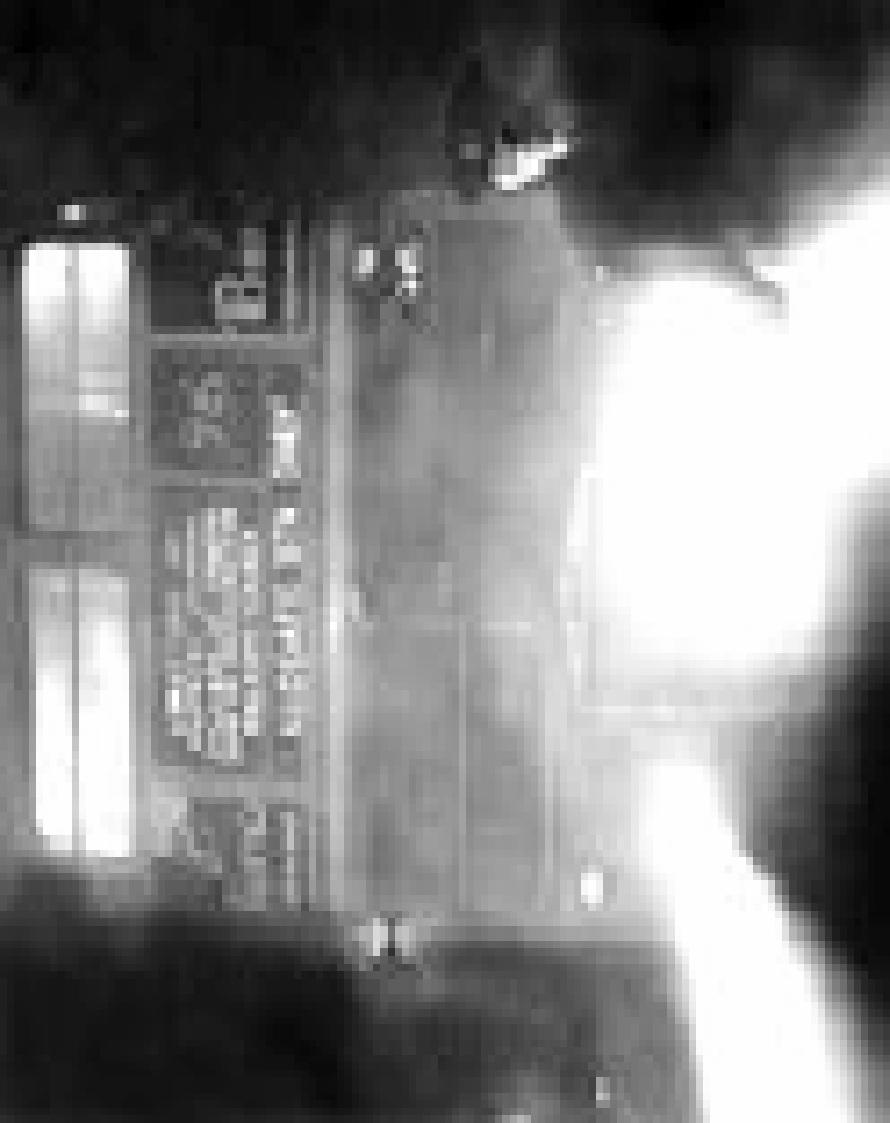 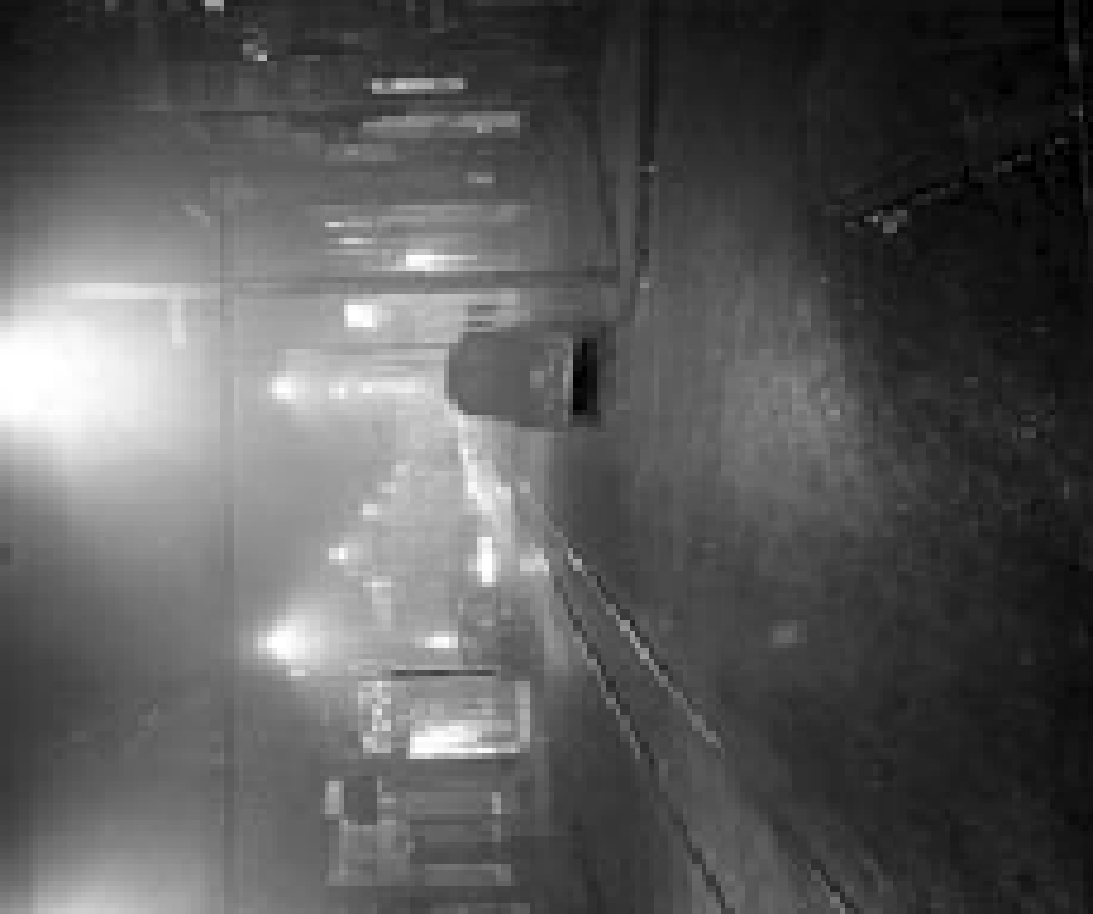 City of Donora on October 29 at 12pm
Bus escorted by lanterns at 10:30am
16
Air Pollution Regulation in the U.S.
Clean Air Act (CAA) was signed into law in 1970 with major changes in 1990. 

U.S. Environmental Protection Agency (EPA) is required to set National Ambient Air Quality Standards (NAAQS) for 6 criteria pollutants under the CAA.

Criteria Pollutants – Common pollutants around the U.S. & known to be harmful to public health and the environment. These include:
Carbon Monoxide (CO)
Lead (Pb)
Nitrogen Dioxide (NO2)
Ozone (O3)
Particulate Matter (both PM2.5 and PM10)
Sulfur Dioxide (SO2)
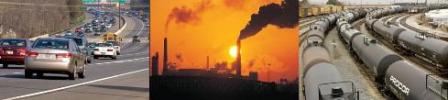 17
[Speaker Notes: We could mention ground level ozone here
Mention health effects for PM and Ozone here
Mention why these criteria pollutants are important]
National Ambient Air Quality Standards (NAAQS)
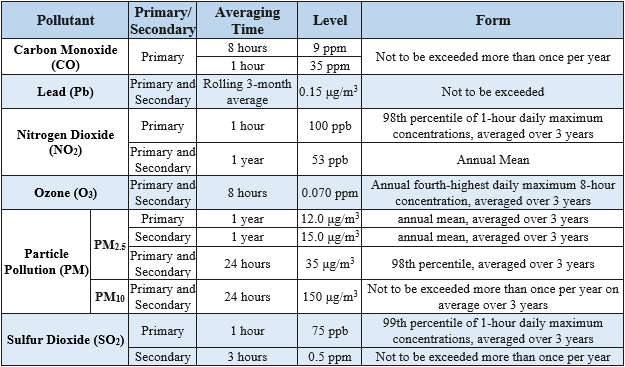 NAAQS for Criteria Pollutants:
Primary Standard
protects public health, including "sensitive" populations such as asthmatics, children, & the elderly.

Secondary Standard 
protects public welfare, including against decreased visibility and damage to animals, crops, vegetation, & buildings.
NAAQS Table: https://www.epa.gov/criteria-air-pollutants/naaqs-table
18
[Speaker Notes: NAAQS are updated every 5 years for EACH pollutant. 
Updates represent the current science and knowledge on health and environmental effects from research studies]
Non-criteria Pollutants in the Ambient Air
Hazardous Air Pollutants (HAPs):

HAPS or Air Toxics - Pollutants that are known or suspected to cause cancer or other serious health effects. 

Clean Air Act currently regulates 188 toxic air pollutants.

Toxic air pollutants are regulated in two phases:
Phase 1 – Using Maximum Achievable Control Technology (MACT) standards
Phase 2 – Performing a Residual Risk assessment
Urban Air Toxics

HAPs are regulated under a different part of the Clean Air Act. https://www.epa.gov/haps
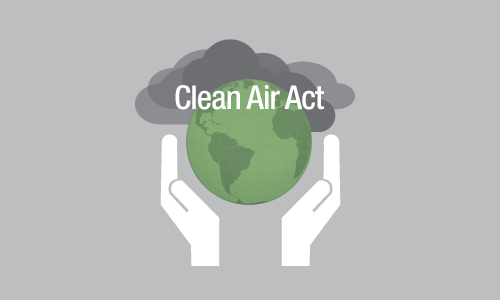 19
[Speaker Notes: Ex: Benzene (gasoline), perchloroethylene (dry-cleaning facilities), and methylene chloride (paint stripper).

The Clean Air Act requires the EPA to regulate toxic air pollutants, also known as air toxics, from categories of industrial facilities in two phases.
The first phase is “technology‑based.” This is where EPA develops standards for controlling the emissions of air toxics from sources in an industry group called “Maximum Achievable Control Technology (MACT) standards which are based on emissions levels that are already being achieved by the controlled and low‑emitting sources in an industry.
The second phase – Residual Risk -- is known as a “risk-based” approach. In this phase EPA determines whether more health-protective standards are necessary and is conducted within 8 years of setting the MACT standards. EPA will assess the remaining health risks from each industry group to determine whether the MACT standards provide an ample margin of safety and protect against adverse environmental effects.

Many different types of pollutants in the air – these are some of the most common ones.
This presentation focuses on the NAAQS Criteria pollutants]
Economic Strength with Cleaner Air
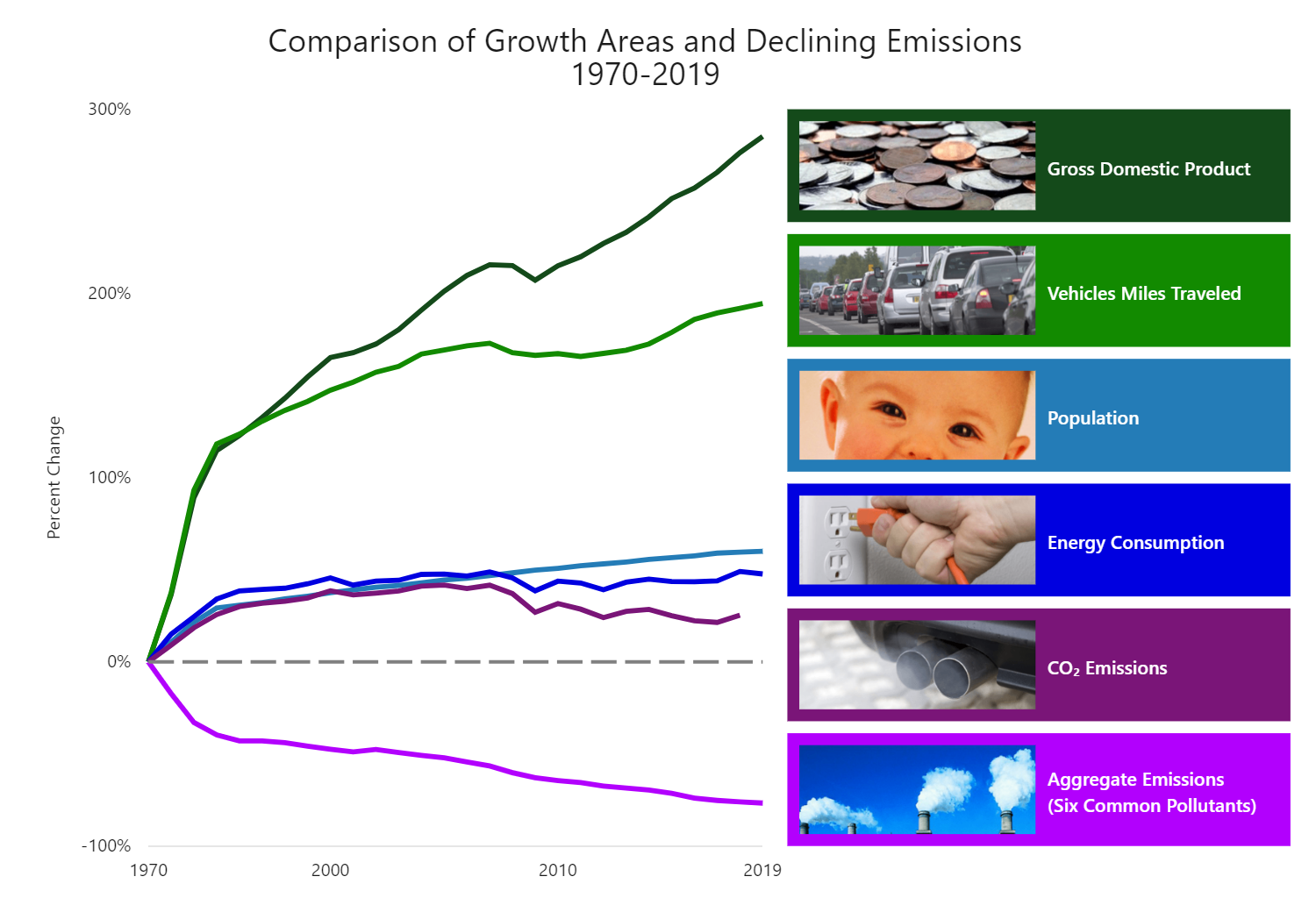 20
https://gispub.epa.gov/air/trendsreport/2022/#growth
Summary
We learned about….

Definitions of air pollution and air quality
History of air pollution
Regulation of air pollution in the U.S.
Sources of air pollution
Common questions
Why and when air pollution can be higher and lower?
How to tell what the air quality is and where to find information?
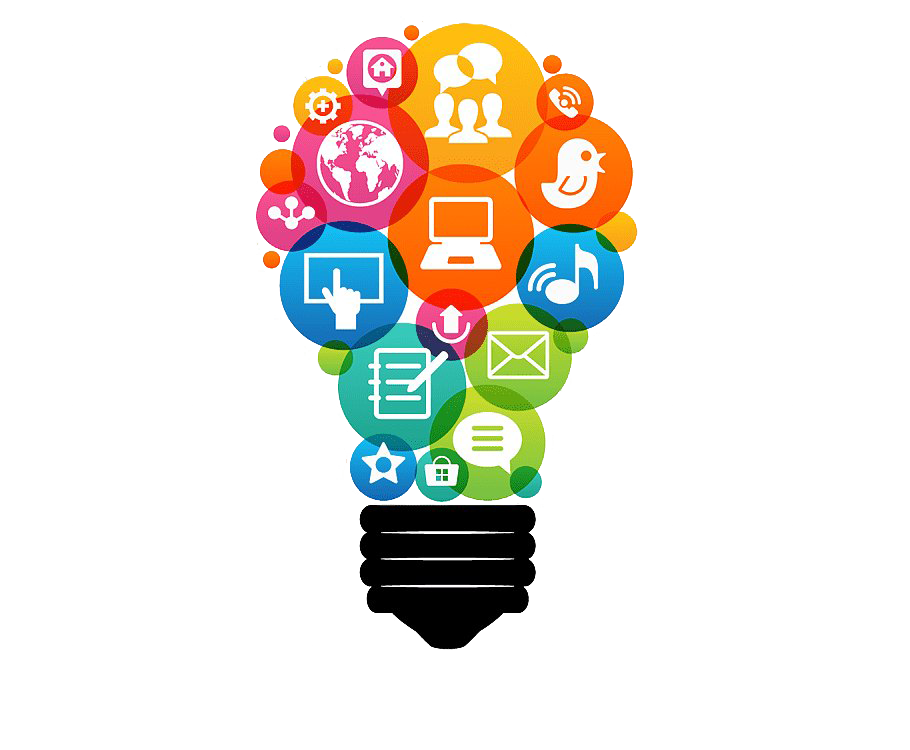 21
[Speaker Notes: Recapping topics discussed]
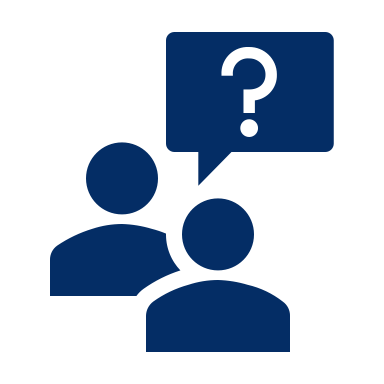 Questions?
Ambient Air Monitoring in Michigan
Erica Wolf, J.D. 
Air Monitoring Section
Air Quality Division
Michigan EGLE
 WolfE1@Michigan.gov
[Speaker Notes: Air Quality Division
Air Monitoring Section]
Roles of U.S. EPA and EGLE
U.S. EPA and EGLE Ambient Air Monitoring
Why We Monitor Ambient Air
What We Monitor
How We Monitor
Where We Monitor
Where to Find Information
ROLES OF U.S. EPA AND MICHIGAN EGLE IN AMBIENT AIR MONITORING
EPA v EGLE Roles
U.S. EPA
Michigan EGLE
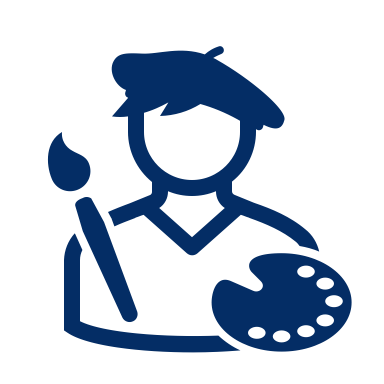 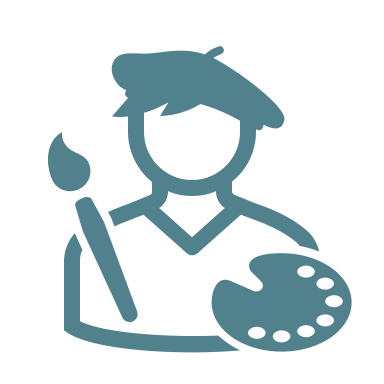 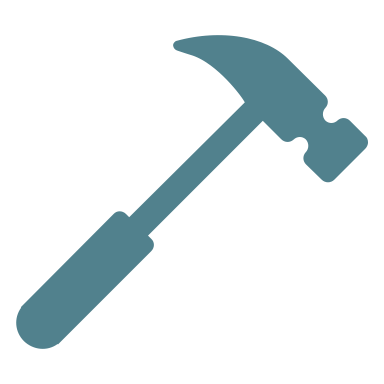 Creates Requirements for Ambient Air Monitoring System
Creates Standards for Criteria Pollutants
Creates Annual Air Monitoring Plan
Builds and Maintains Air Monitoring Network
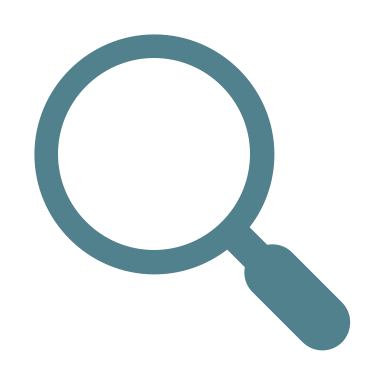 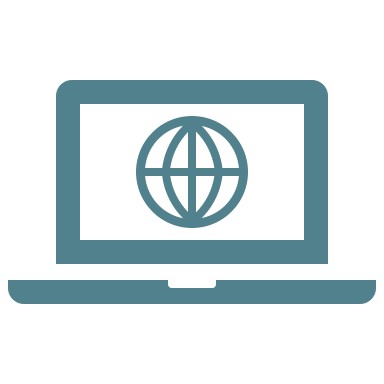 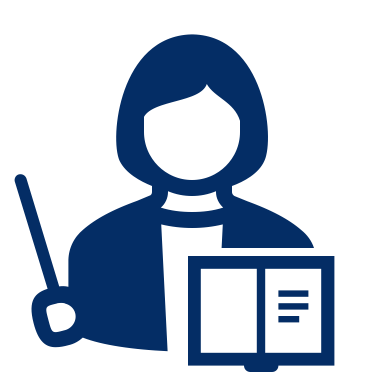 Reviews Data to Ensure Accuracy and Completeness
Reports Data to U.S. EPA and Public
Oversight
Supports States Through Funding and Expertise
[Speaker Notes: EPA:
- Establish standards for criteria pollutants
Creates requirements - Mandates that states have an ambient air monitoring network
Michigan:
Creates annual air monitoring plan in accordance with regulations 
Submits for 30 day public comment period (website link later)
EPA:
Oversight
Reviews and approves state monitoring plans after public comment
Audits network
MI:
Installs and maintains the network based on that plan in accordance with regulations

EPA:
Supports

Michigan:
Reviews data to ensure accuracy and completeness
reports to EPA and public

EPA:
- Reviews accuracy and completeness]
WHY WE MONITOR THE AMBIENT AIR
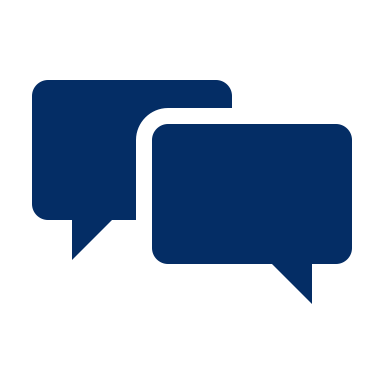 Interact
Why do you think we monitor air?
Why Do We Monitor It?
What is Ambient Air?
The ambient air is the air that is accessible to the general public; i.e., outside:
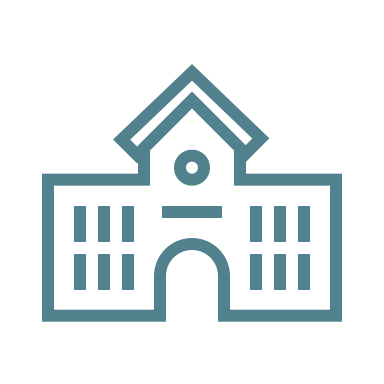 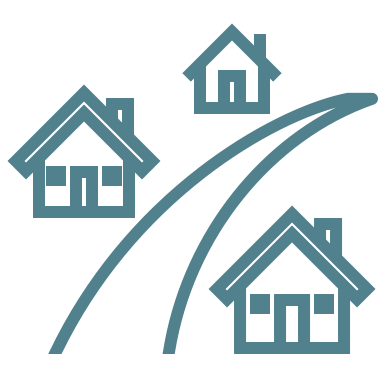 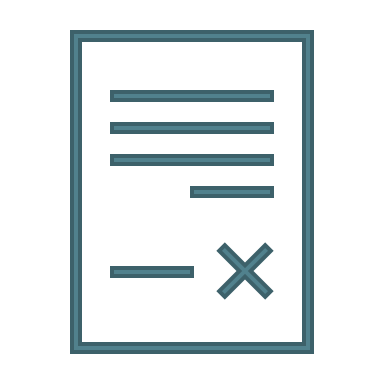 Provide Data to Public
Schools
Neighborhoods
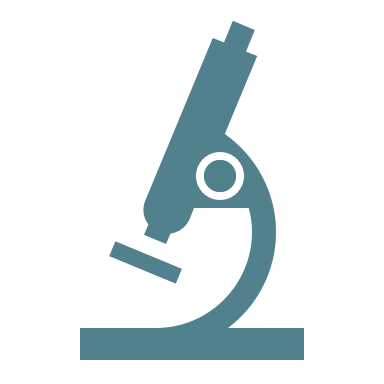 Comply with Regulations
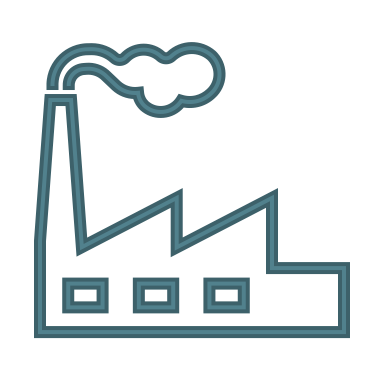 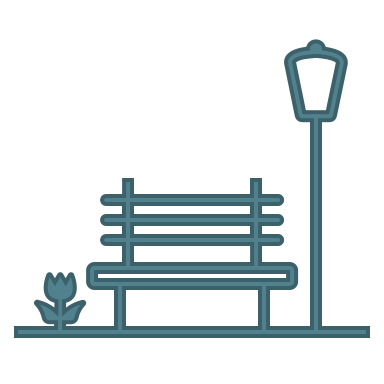 Provide Support for Research
Industry
Parks
29
[Speaker Notes: Ambient air monitoring is taking measurements of outdoor air pollutants near neighborhoods, schools, parks, and off-site from industry. 

“Provide air pollution data to the general public in a timely manner” 
-  Helps To provide data to evaluate the air quality in an area or region 
2. To comply with other US EPA monitoring rules and requirements “Support compliance with ambient air quality standards and emissions strategy development.”
-  Helps to show we are meeting the standards for the criteria pollutants
3. “Support for air pollution research studies.”



From Appendix D: Monitoring Objectives. The ambient air monitoring networks must be designed to meet three basic monitoring objectives. These basic objectives are listed below. (a) Provide air pollution data to the general public in a timely manner. (b) Support compliance with ambient air quality standards and emissions strategy development. Data from FRM, FEM, and ARM monitors for NAAQS pollutants will be used for comparing an area's air pollution levels against the NAAQS. Data from monitors of various types can be used in the development of attainment and maintenance plans. SLAMS, and especially NCore station data, will be used to evaluate the regional air quality models used in developing emission strategies, and to track trends in air pollution abatement control measures' impact on improving air quality. In monitoring locations near major air pollution sources, source-oriented monitoring data can provide insight into how well industrial sources are controlling their pollutant emissions. (c) Suppor]
POLLUTANTS WE MONITOR IN THE AMBIENT AIR
EGLE Monitors Many Pollutants
Air Toxics and Other Parameters
Criteria Pollutants
VOCs (contributes to ozone)
Carbonyls
PAHs (Poly-Aromatic Hydrocarbons)
Metals
PM2.5 Speciation
Carbon Black
Diesel Particulate Matter
Meteorological Data
Carbon Monoxide (CO)
Nitrogen Dioxide (NO2)
Sulfur Dioxide (SO2)
Ozone (O3)
Lead (Pb)
Particulate Matter: PM10 and PM2.5
[Speaker Notes: Criteria Pollutants – 
7 Pollutants that EPA has created standards (acceptable levels) for, based on known health effects of the pollutants. 
Air Toxics And Others:
Polycyclic aromatic hydrocarbons (PAHs) are a group of over 100 different chemicals that are formed during the incomplete burning of coal, oil and gas, garbage, or other organic substances like tobacco or charbroiled meat.

Some differences b/t these two on next slide]
Criteria Pollutants vs Air Toxics
Criteria Pollutants
Air Toxics
U.S. EPA establishes air quality standards that are health protective.
If standards are met, then the area is “in attainment” for that pollutant.
If standards not met, then area can be “nonattainment”.
Meeting or not meeting the standard is not usually based on one measurement.
Emissions are regulated for hazardous air pollutants
Ambient air monitoring is not always mandated.
No U.S. EPA standard, instead health-based exposure limits.
Air toxics monitoring via the NATTS and PAMS Program.
[Speaker Notes: NATTS = National Air Toxic Trends Stations
PAMS = Photochemical Assessment Monitoring Stations (only partially funded)

“One measurement or monitoring location” does not usually determine meeting the standard

From EPA's website (https://www3.epa.gov/airtoxics/eparules.html), The Clean Air Act requires EPA to regulate emissions of hazardous air pollutants from a published list of industrial sources referred to as "source categories." As required under the Act, EPA has developed a list of source categories that must meet control technology requirements for these toxic air pollutants. The EPA is required to develop regulations (also known as rules or standards) for all industries that emit one or more of the pollutants in significant quantities.  see also slide #4 on https://www.epa.gov/sites/default/files/2019-08/documents/air_toxics_101_webinar_slides.pdf]
WHERE IS MONITORING DONE IN MICHIGAN
Choosing Air Monitoring Locations
3
1
2
Most required monitoring is for criteria pollutants (ozone, PM2.5, etc), not toxics​
Regulatory requirements for monitoring locations based on pollutants
Usually based on population and expected highest concentration
[Speaker Notes: EPA sets the requirements for regulatory monitoring, including where and how many each type of pollutant must be monitored]
EGLE Ambient Air Monitoring Locations
Interactive web map available online:
Air Monitoring (michigan.gov)
Monitor near:
Population Centers
Roadways
Industrial Sources
Rural Background
Special Study Areas
[Speaker Notes: Areas we monitor throughout the state are in direct relation to our regulatory requirements set forth by EPA. We have to have a certain number of monitors for each of the criteria pollutants, in addition requirements for near-road monitors, PAMS (ozone related), national air toxics trend sites (Dearborn). We try to do other monitoring as funding allows. 

Also recently purchased sensors. Still working on incorporating them into our monitoring plans. * more on sensors in a bit.

Visit Flint on website]
HOW IS AMBIENT AIR MONITORED IN MICHIGAN
How are Air Pollutants Measured?
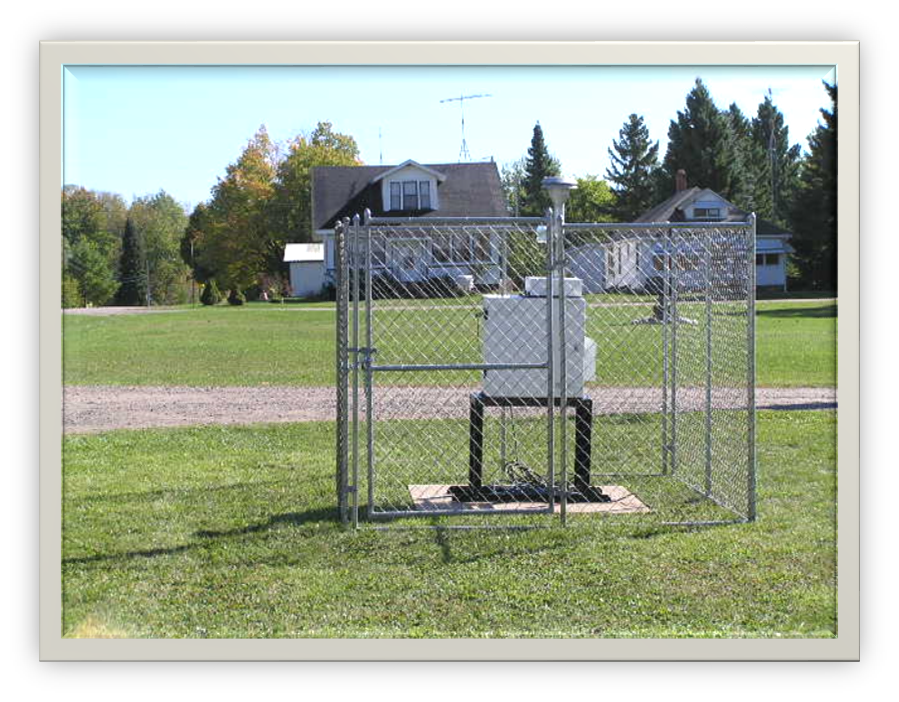 [Speaker Notes: Measure multiple pollutants, some continuous, other manual. Manual methods (PM sampler) require not only operator maintenance but laboratory analysis. Long time, sometimes months, before sample value is known
Bunker, PM sampler (continuous, 3- and 6-day samples)]
Measuring Devices
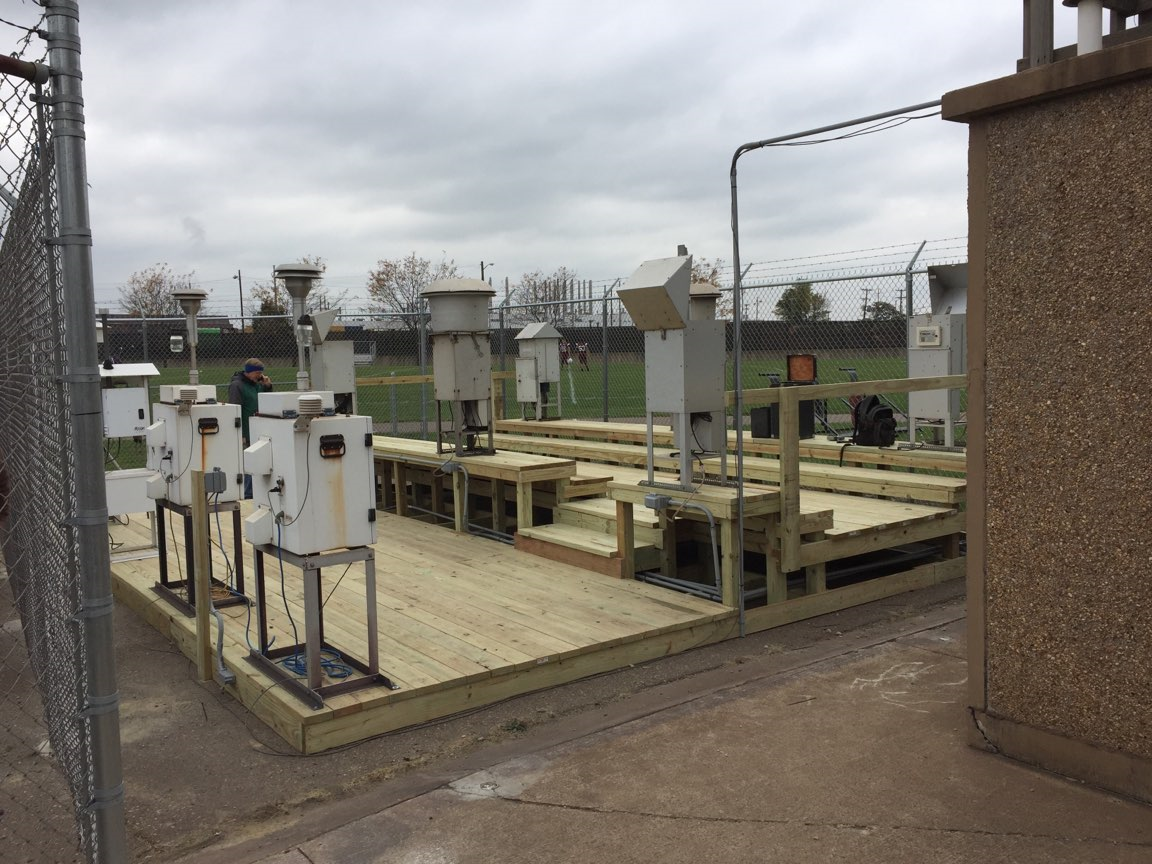 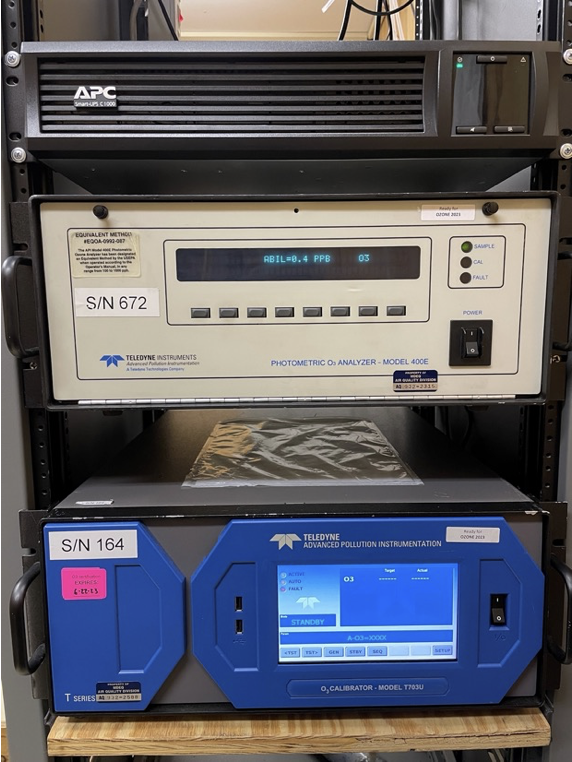 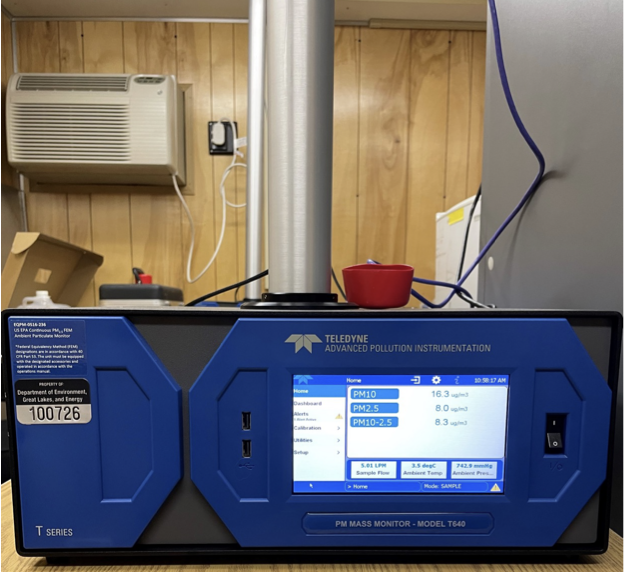 [Speaker Notes: Another example of manual samplers. 
Also measure using continuous samplers. Example of T640, talk about gases as well. Advantage of continuous is near-real time reporting of data to public. (more on that later)]
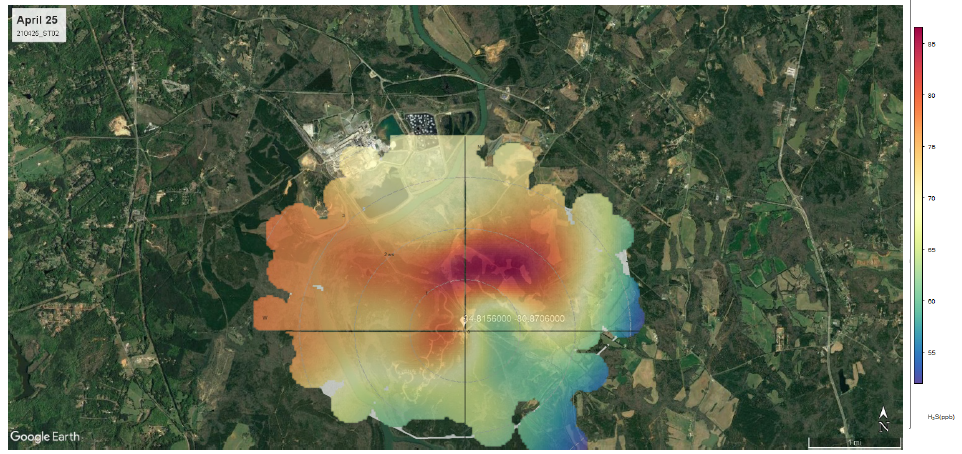 Geospatial Monitoring of Air Pollution (GMAP)
U.S. EPA Program
Real-time monitoring of:
 air toxics
wind speed and direction
Mapping of the monitoring location
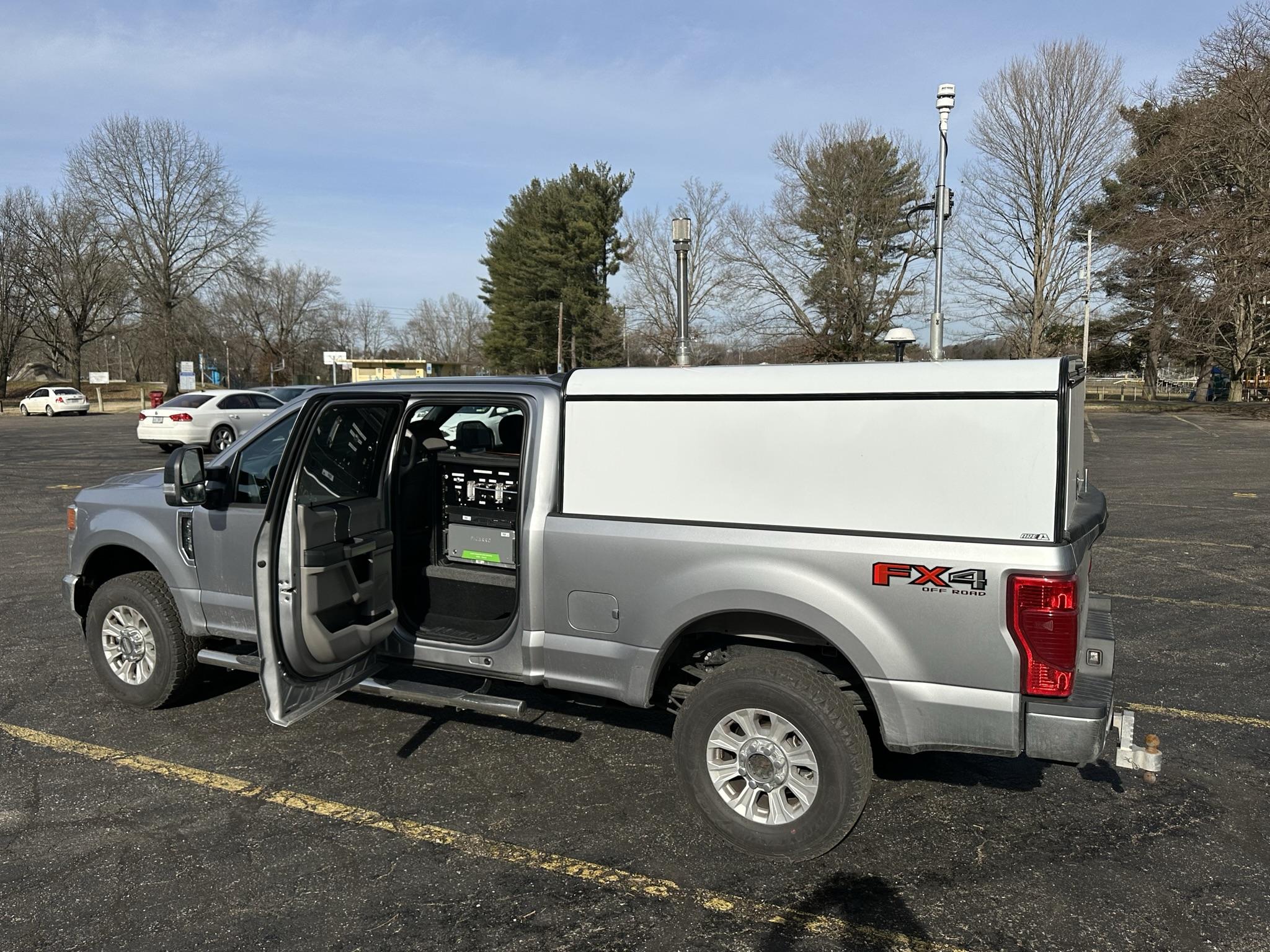 [Speaker Notes: Hydrogen sulfide, methane, benzene, toluene
Allows visualizations of pollutant plumes
Good for short-term studies]
Air Sensors
Real-time monitoring 
Not regulatory
Data may not be as accurate as air monitoring stations 

U.S. EPA Loan Program 
Rachel Kirpes, kirpes.rachel@epa.gov                    312-886-0221
EGLE Classroom Loan Program 
Eileen Boekestein, boekesteine@michigan.gov          
616-403-1615
[Speaker Notes: **Show sensor

non-regulatory technology 
lower in cost, portable, and generally easier to operate than regulatory monitors. 

EPA – variety of sensors to loan for Individuals, community groups, schools, and other interested organizations

EGLE Classroom, AirBeam sensors for loan to schools for projects & lesson plans]
Use for All Air Monitors
HIGH
HIGH
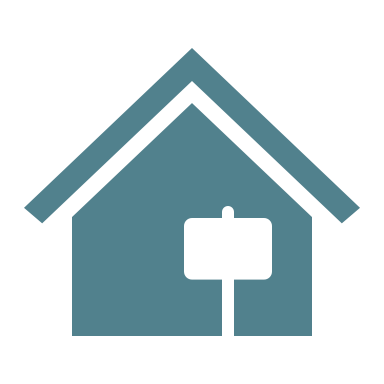 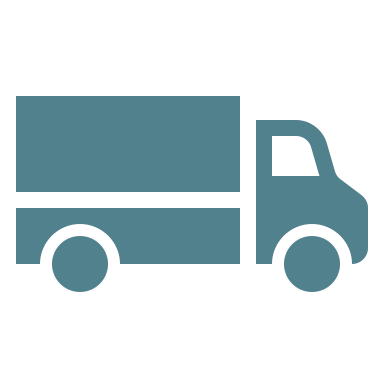 Quality of Data
Cost of Monitor
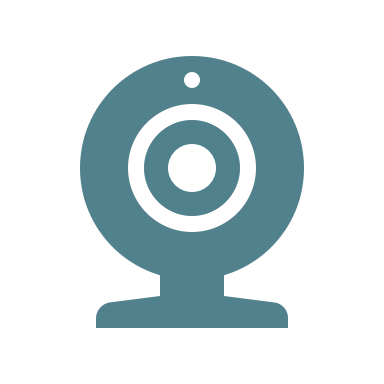 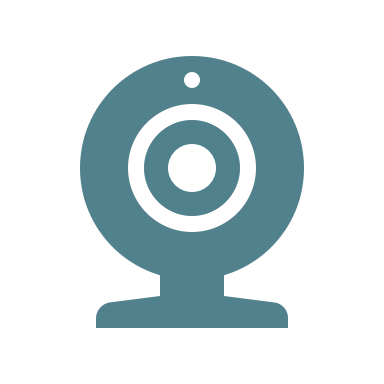 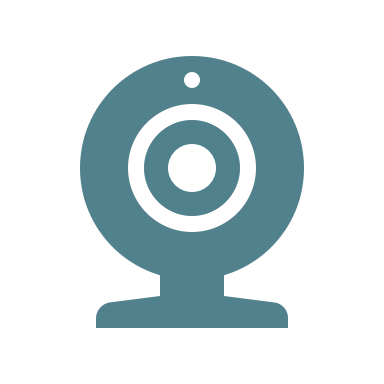 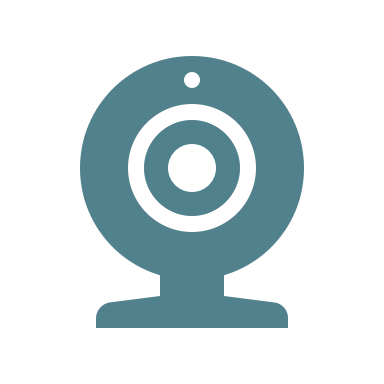 LOW
LOW
LOW
Area Covered by Monitor
HIGH
[Speaker Notes: There is a use for all air monitors
Regulatory ambient air monitoring – at air stations, is expensive and give a lower area covered, but sufficient to determine general air quality per EPA regulations.
GMAP and other real-time mobile monitors – cover wider areas but are expensive and must be  continually operated by people (high labor costs)
Sensors – extremely low cost, can cover wider areas when grouped together, but data quality not as good

Use for Sensors:
Research
Personal Exposure Monitoring: An individual having a clinical condition increasing sensitivity to air pollution wears a sensor to identify when and where he or she is exposed to pollutants potentially impacting their health.
Supplementing Existing monitoring: A sensor is placed in an area between regulatory monitors to better characterize the concentration gradient between the different locations.
Source Identification: A sensor is placed downwind of an industrial facility to monitor variations in air pollutant concentrations over time.
Education: Sensors are provided to students to monitor and understand air quality issues.
Information/Awareness: A sensor is used to compare air quality at people’s home or work, in their car, or at their child’s school.]
Sensor Data
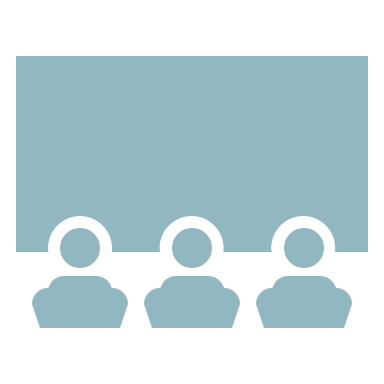 Sensor Data:
None of the previous requirements for regulatory monitoring
No studies to support 1-minute ozone and PM2.5 health effects messaging
Sensor Data ≠ AQI or NAAQS
[Speaker Notes: While air sensors are useful for providing general information about air quality, air sensors have a number of limitations that could include occasionally reporting questionable data points and a bias that may result in data that systematically over- or under-estimates the actual pollutant concentration.]
Real-Time Air Quality Map | PurpleAir
Example of Sensor Data and Joint Sensor and Monitor Data
Open Map - Clarity Movement
Fire and Smoke Map (airnow.gov)
[Speaker Notes: Go through maps (Clarity, if time)]
FINDING AIR MONITORING RESULTS AND PUBLIC COMMENT OPPORTUNITIES
[Speaker Notes: Before I share some data from the Flint area with you, I want to share how you can find air monitoring information.]
Information on Air Monitoring Webpage
Air Monitoring (michigan.gov)
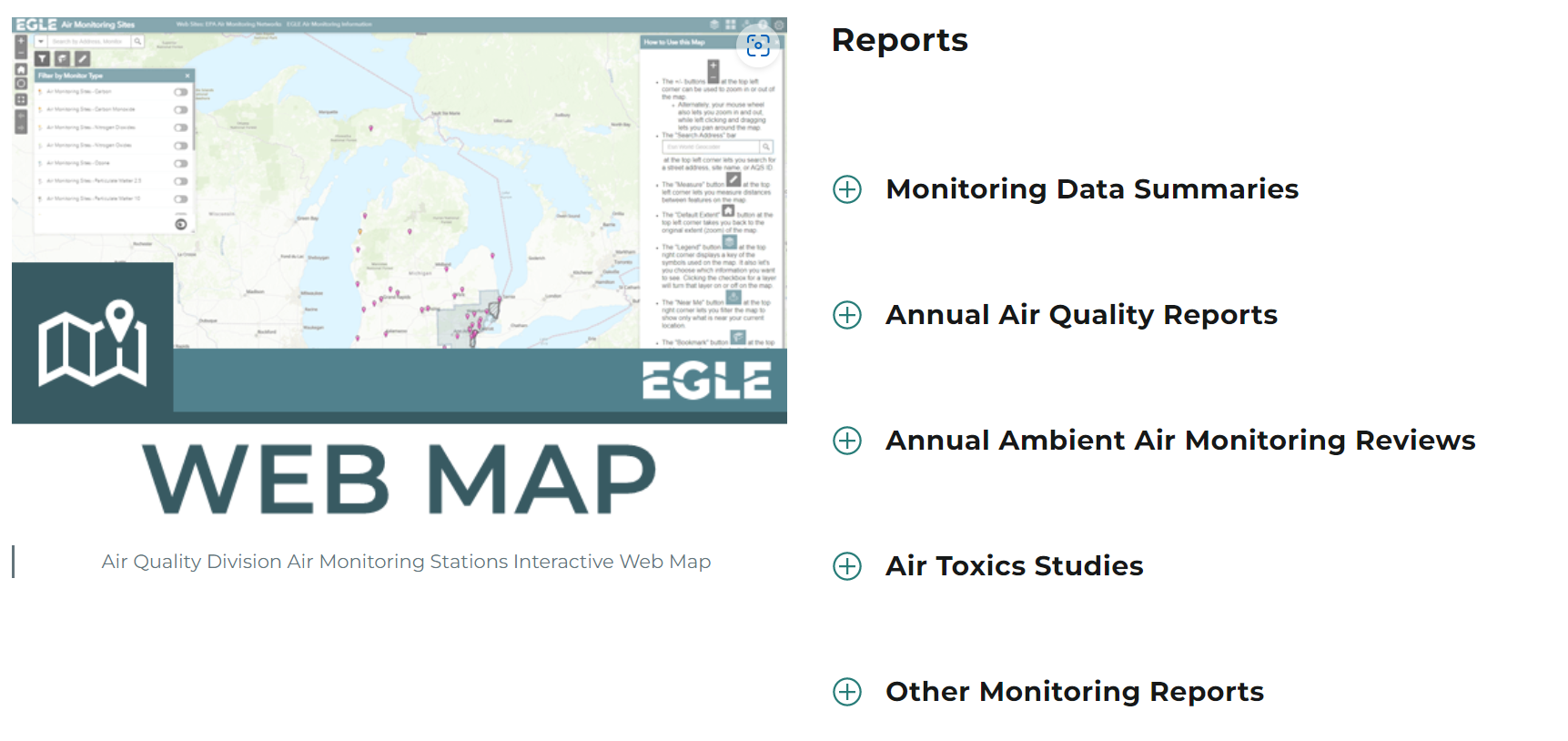 Public comment opportunity
Air Quality Public Notice (michigan.gov)
[Speaker Notes: Annual Ambient Air Monitoring Review is put out for public comment every May.
Sign up for list-serve via public notice webpage.]
Finding Air Monitoring Results Online
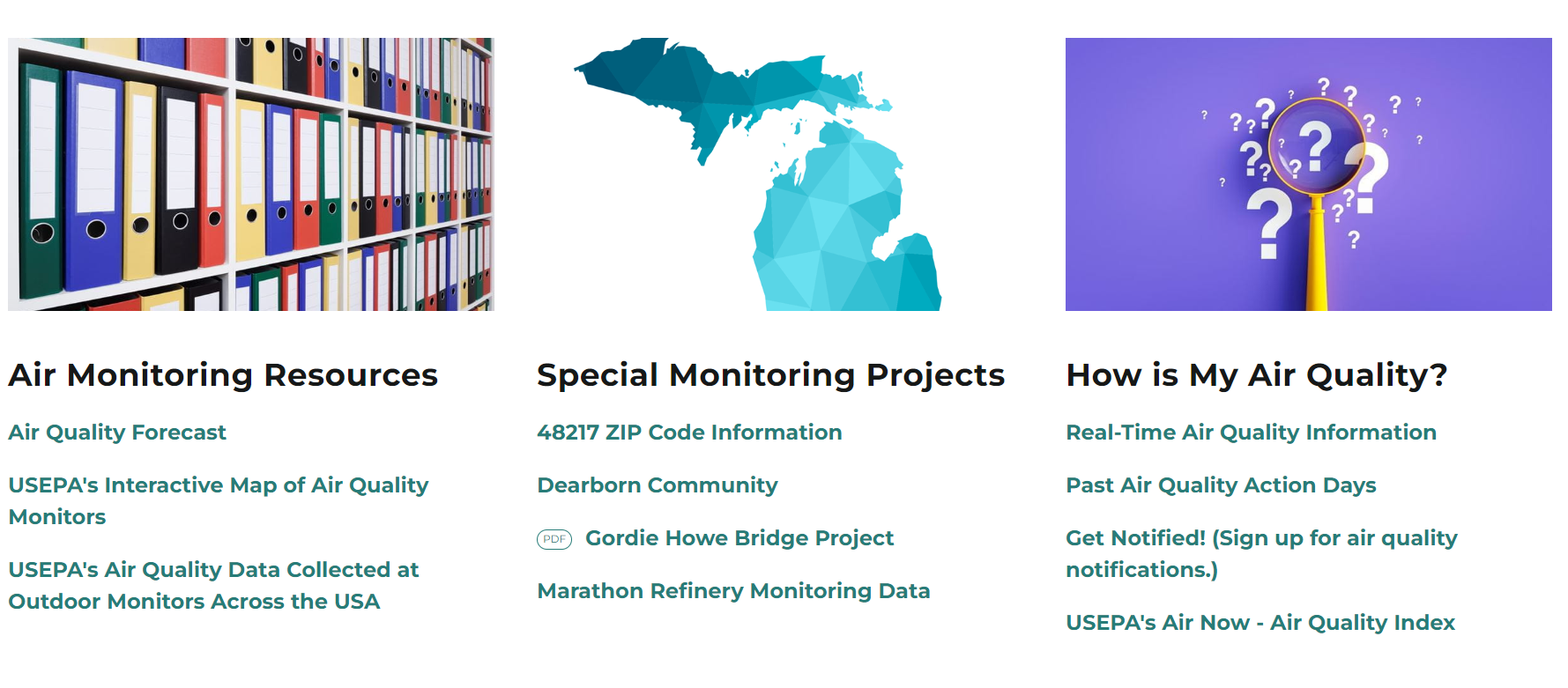 [Speaker Notes: Screen shot of further down on EGLE webpage; highlight a few things:
Air Quality Forecast – completed every 1-2 weeks by EGLE meteorologist. Discusses details of forecast statewide with emphasis on particulate matter and ozone pollution.
Real-Time Air Quality – displays near-real time data from continuous monitors throughout the state. Gives Air Quality Index (AQI) report value.
**go to site and walk through
Get Notifications – can also access from Real-Time Air Quality; sign up to get notifications daily 
(AQI next slide)]
Note on Air Quality Index
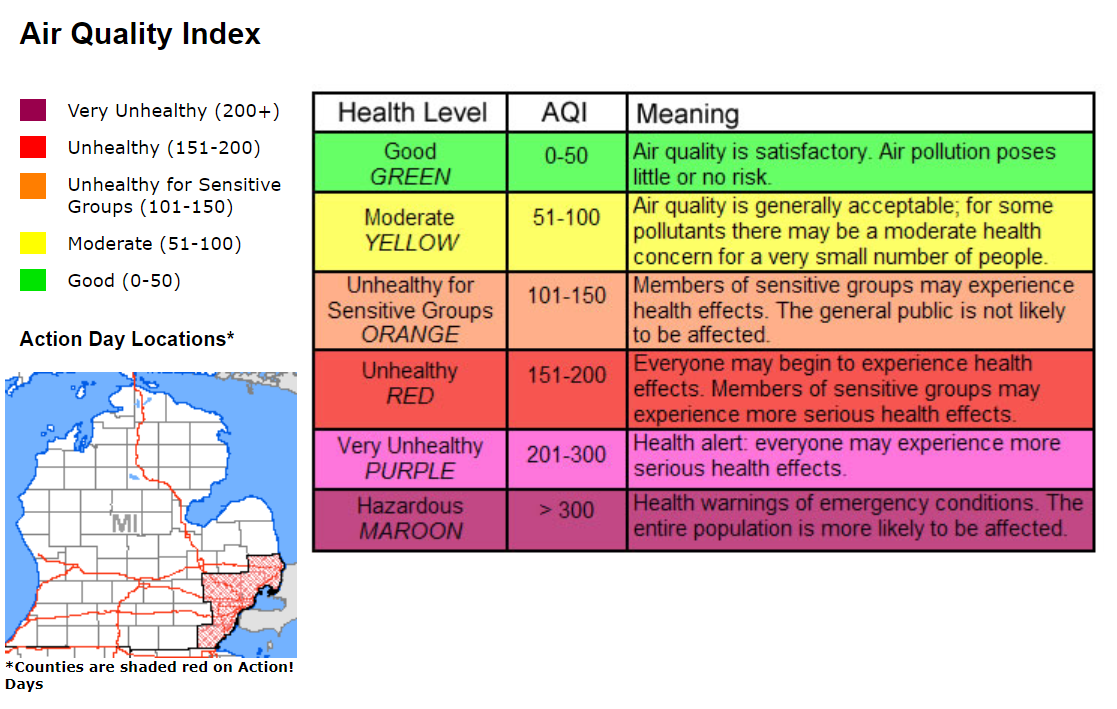 [Speaker Notes: Fine particles and ground-level ozone are the pollutants most likely to control the AQI. AQI is a snapshot of current air health levels. 
The AQI numbers are not the same as those from the continuous monitors.

**Who has smart phone? Go  to weather app or maps app – Air Quality section = AQI , info from cont. monitors]
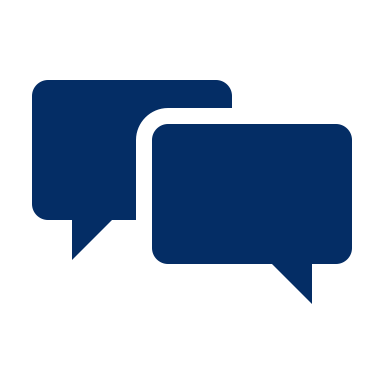 Interact
Do you think the particulate pollution in Flint is worse than 10 years ago?
Let’s look at the data!
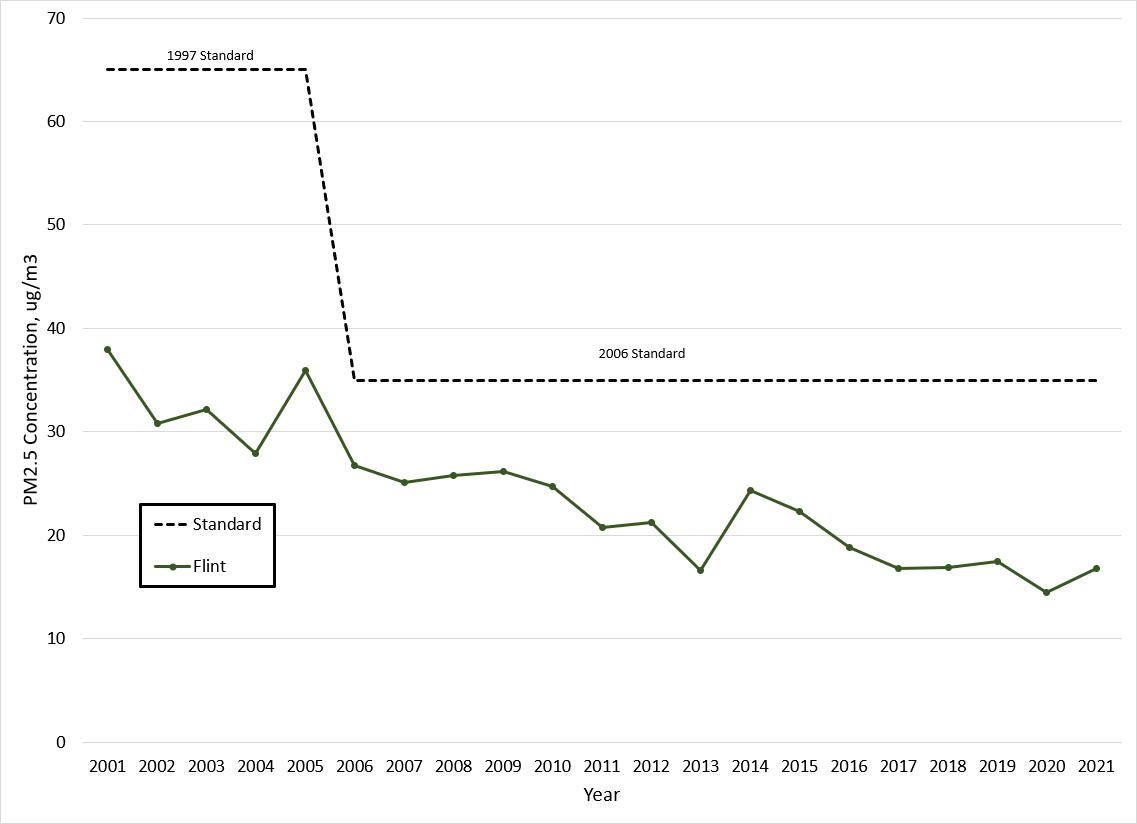 24-hour PM2.5 Trend in Flint
[Speaker Notes: 20-year trends]
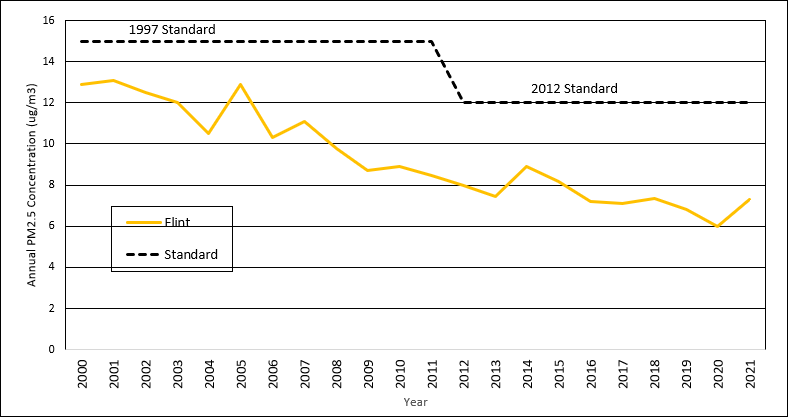 Annual PM2.5 Trend in Flint
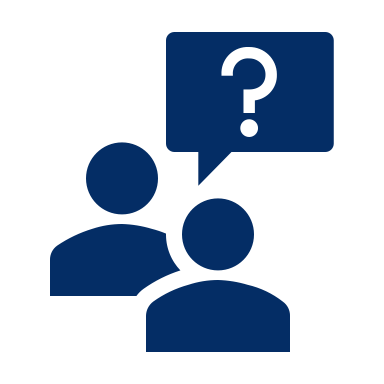 Questions?
Handout Resources for Air Monitoring
EGLE Air Monitoring Website - https://www.michigan.gov/egle/about/Organization/Air-Quality/air-monitoring
Sign up for public notices - https://www.michigan.gov/egle/about/organization/air-quality/public-notice 
Sign up for AQI Notifications - http://www.deqmiair.org/notify.cfm
Sensors:
U.S. EPA Air Sensor Toolbox - https://www.epa.gov/air-sensor-toolbox 
U.S. EPA Loan Program (Rachel Kirpes, kirpes.rachel@epa.gov or 312-886-0221)
EGLE Classroom Loan Program - https://www.michigan.gov/egle/public/egle-classroom/environmental-lending-station (Eileen Boekestein, BoekesteinE@michigan.gov or 616-403-1615)
Air Permitting
Michael Langman
USEPA Region V
Langman.Michael@epa.gov
Chuku Oje
EGLE AQD, Permit Engineer
OjeC@Michigan.gov
[Speaker Notes: Air Quality Division
Air Monitoring Section]
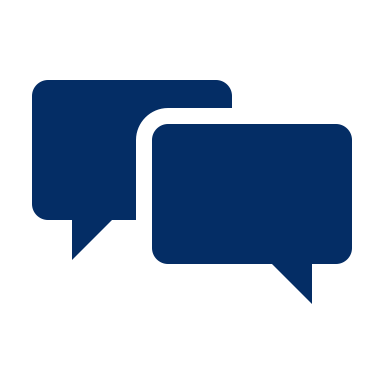 Interact
When you hear “air permit” 
what do you think of?
[Speaker Notes: Meant to be call and response. Last no longer than 1 minute. Or call two to three people from the audience. If we have time after pptx, come back to this slide.]
Who We Are
State agency within EGLE that regulates facilities emitting to the air in Michigan.

Given authority by USEPA to regulate facilities.

Performs various activities, including:
Air quality monitoring
Inspections and enforcement
Reviewing permit applications
Definitions

USEPA – United States Environmental Protection Agency

EGLE – Michigan Department of Environment, Great Lakes, and Energy

AQD – Air Quality Division
[Speaker Notes: Chuku & Michael]
USEPA’s Air Permitting Role in Michigan
Federal agency implementing and overseeing Clean Air Act permit programs
Process permit program revisions
Provide permit policy and technical support
Review air permits
Answer questions about air permitting
Definitions

USEPA – United States Environmental Protection Agency
[Speaker Notes: Michael & Chuku]
The Permitting Process
AQD receives application
Permit Application review process
Facility plans to install or modify equipment
Public comment
Review and evaluation of comments
AQD decision on the permit
[Speaker Notes: Chuku]
An Example: Spray Paint Booth
Furniture company (makes chairs, desks, etc.)

Wants to install new paint spray booth

Installation requires permit application
[Speaker Notes: Chuku]
The Permitting Process
AQD receives application
Permit Application review process
Facility plans to install or modify equipment
Public comment
Review and evaluation of comments
AQD decision on the permit
[Speaker Notes: Chuku]
The Permit Application
The company prepares a permit application

Includes description of the spray booth, calculations, data sheets for paints, etc

The company submits a permit application
[Speaker Notes: Chuku]
The Permitting Process
AQD receives application
Permit Application review process
Facility plans to install or modify equipment
Public comment
Review and evaluation of comments
AQD decision on the permit
[Speaker Notes: Chuku]
The Permit Application Review
The permit engineer will determine whether the spray booth complies air quality rules

If so, the permit engineer will create a draft permit for the spray booth

The draft permit will go through multiple layers of review
[Speaker Notes: Chuku & Michael]
The Permitting Process
AQD receives application
Permit Application review process
Facility plans to install or modify equipment
Public comment
Review and evaluation of comments
AQD decision on the permit
[Speaker Notes: Chuku]
Public Comment
Once the draft permit has undergone review and a hold a public comment period may be held

Public comment period is meant to get public feedback on the permit

A hearing may also be held
[Speaker Notes: Chuku & Michael]
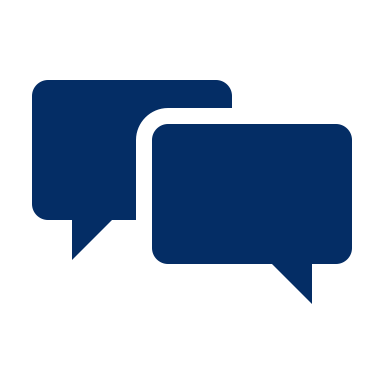 Interact
Who here has seen an air permit?
[Speaker Notes: Show of hands to see who’s seen and reviewed a draft permit. Could show a template of a general permit (or part of one).]
The Permitting Process
AQD receives application
Permit Application review process
Facility plans to install or modify equipment
Public comment
Review and evaluation of comments
AQD decision on the permit
[Speaker Notes: Chuku]
Review of Public Comments
All comments on the permit will be reviewed

Comments received may lead to changes in the permit

A response document will also be prepared
[Speaker Notes: Chuku & Michael]
The Permitting Process
AQD receives application
Permit Application review process
Facility plans to install or modify equipment
Public comment
Review and evaluation of comments
AQD decision on the permit
[Speaker Notes: Chuku]
The Final Decision
A final decision on the permit will be made

The response will be published along with the decision

Possible decisions:	
Issue the permit as is
Issue the permit with changes
Deny the permit
[Speaker Notes: Chuku]
Permits & Zoning
Specific rules require that new installations or modifications obtain a permit

A permit does NOT mean that a facility can immediately start operating

Local zoning will have an impact on whether a facility can operate
[Speaker Notes: Chuku]
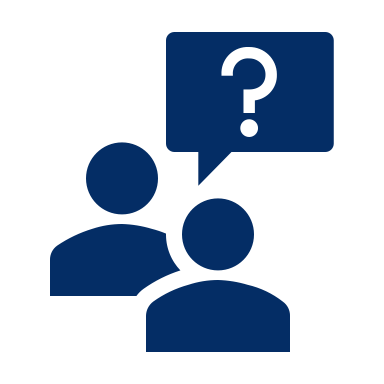 Questions?
EPA, EGLE, and the Community
Valeria Apolinario
U.S. EPA Region V
Apolinario.valeria@epa.gov
Jenine Camilleri
MI AQD Enf Unit Supervisor
camillerij@michigan.gov
[Speaker Notes: Air Quality Division
Air Monitoring Section]
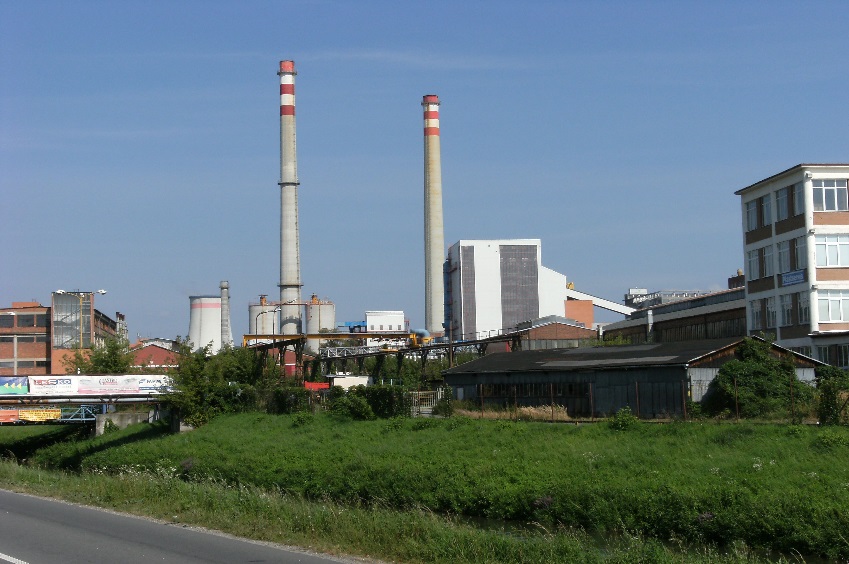 Common Objectives
Regulate sources of air pollutants to protect human health and the environment

Conduct inspections of industrial sources of air pollutants for compliance with rules and permits

Respond to citizen complaints
[Speaker Notes: Introduce, multiple AQD staff involved in this case.  I am going to start with an overview of the Air Quality Division and enforcement process, then go into proposed consent order and enforcement action against Stellantis,

The AQD regulates sources of air pollutants to protect human health and the environment. 

AQD has the authority to regulate stationary industrial sources, which we also call regulated facilities.

The AQD has many different roles in regulating air quality, and
One of our primary roles is to conduct inspections of regulated facilities to make sure they are following the air quality rules and regulations during their operations.

Enforcement falls under the compliance umbrella, and we work closely with AQD staff that inspect the regulated facilities.]
State & Federal Relationship
EPA and MI are independent and cooperative
EPA has oversight authority 
EPA can do independent inspections and enforcement
Joint actions by MI and EPA possible
Refer certain cases to US Dept of Justice or MI Dept of Attorney General if settlement cannot be reached
Enforcement Process
Inspection Performed
Violation Notice
Enforcement Notice
Enforcement Meetings
Public Comment Period (EGLE)
Issue Consent Order
[Speaker Notes: Overview of enforcement process from the beginning when a violation is found
Inspection = physical inspection , we can request records for review, inspect bc of complaints

If a violation is found, we send a VN, Company has opportunity to respond to say how they fixed or are going to fix the violations
If we decide the violations should be escalated to enforcement, district writes an enforcement referral
Send enf notice to request an initial meeting
Enf notice lets company know they will have to resolve the violations through the legal process
Usually through a document called a consent order which I will describe a bit later
Then have discussions with the company about what the plan will be to resolve the violations
Once agreement -> PN&C period, ppl can submit comments, 30+ days
Hold a hearing if requested, or if a high-profile case
After PN&C period over, AQD addresses all substantive comments 
If there is demand from the public on an item in the CO that AQD is able to change, we may go back to company and propose changes to CO
If no changes or agree on changes, company and AQD sign CO -> company legally required to complete requirements of CO]
How are facilities chosen for inspections?
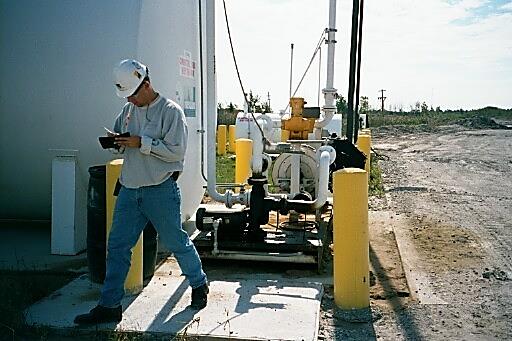 Follow EPA Compliance Monitoring Strategy and State Targets
Targeting 
Inspector Initiated 
Citizen complaints
Air monitoring stations 
Can be Unannounced or Scheduled
Limitations
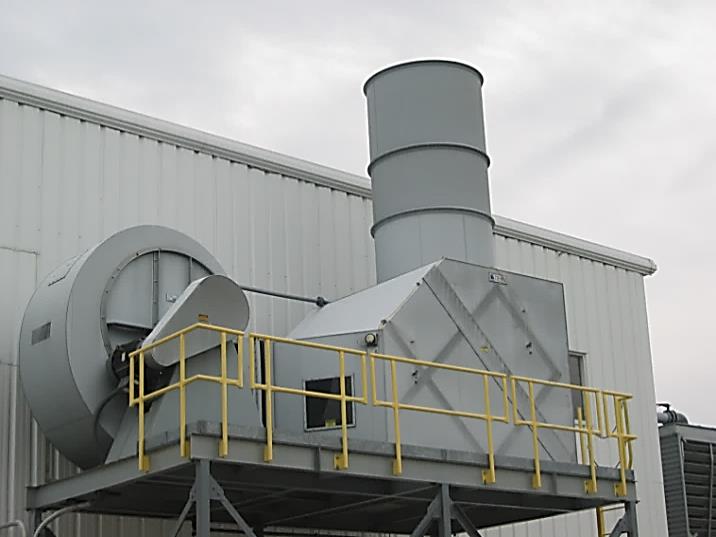 Community-Based Inspections
Working with ARD to target and inspect sources in targeted geographical EJ areas
Flint, NE Detroit, SE Chicago have been completed
Looking at all sources in geographical area
Work with community groups and environmental groups to identify biggest sources of concern
Potential coordination with state agency
U.S. EPA-EGLE Flint CAA Inspections 4/2022
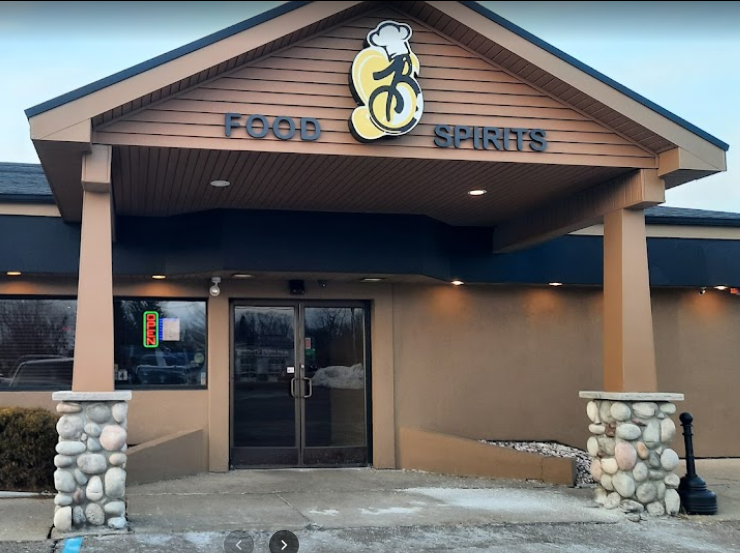 8 U.S. EPA + 4 EGLE inspectors, 15 Facilities
Targeting 
Citizen Complaints 
Prior U.S. EPA and EGLE Activity 
Inspections 
Violation Notices
Enforcement Actions 
Air Emissions
Citizen Complaints
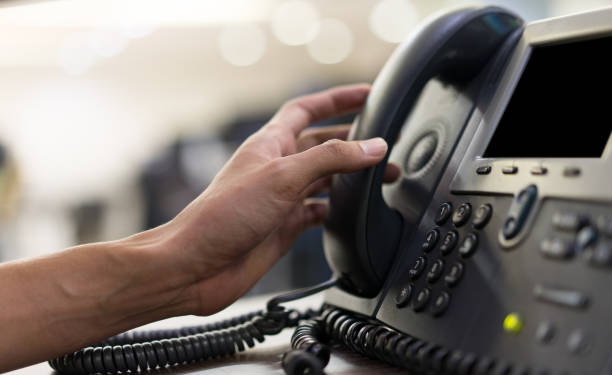 AQD and EPA respond to and investigate complaints
Process and limitations
The more details, the better 
You are our eyes and ears in your community
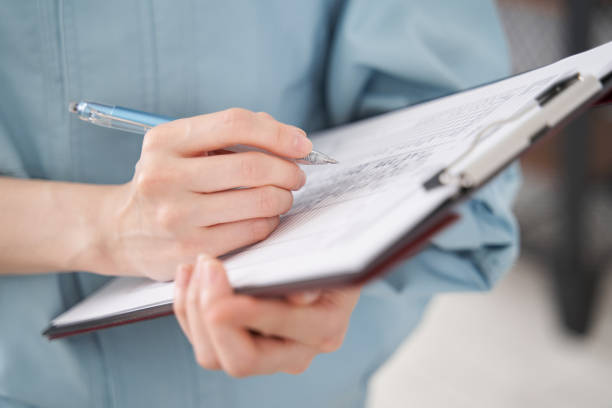 [Speaker Notes: Highlight that complaints should be made to both EPA and EGLE. 
If you are a community member and smell something, please continue to call us
This enforcement action was a result of community complaints, so if there are more community complaints it will help us hold Stellantis accountable
We will continue to investigate complaints to the best of our ability]
EGLE Complaint Submission
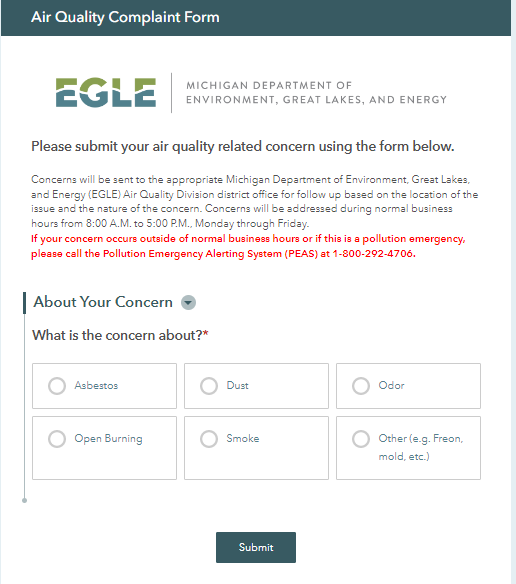 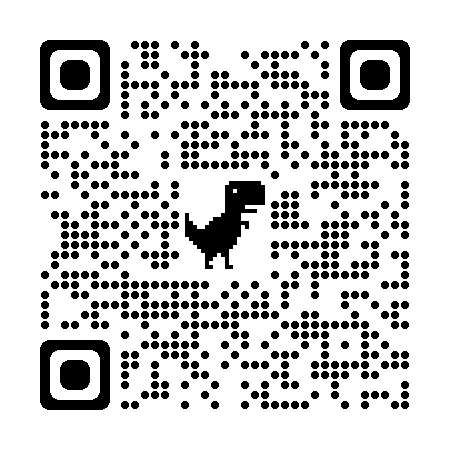 Pollution Emergency Alerting System 
(PEAS)


1 - 800 - 292- 4706
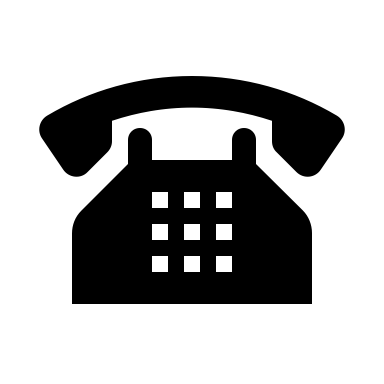 [Speaker Notes: Talk with Jennifer: if there are other media concerns, what forms should be used?]
EPA Complaint Submission
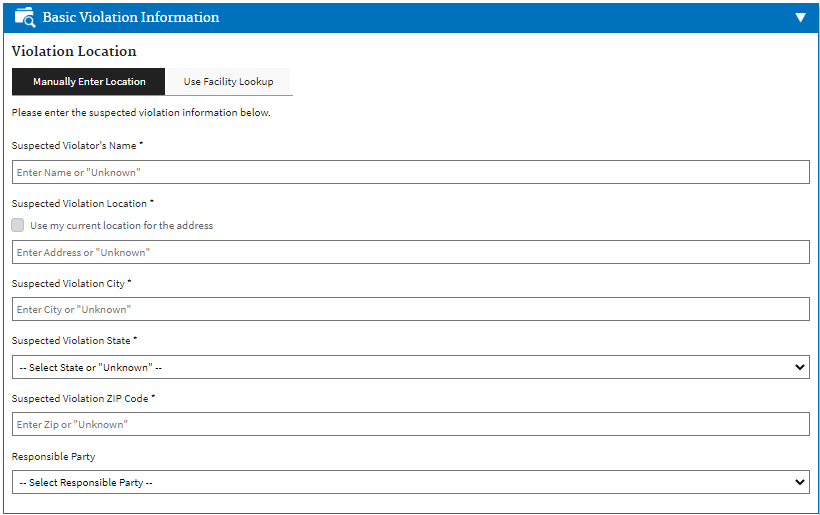 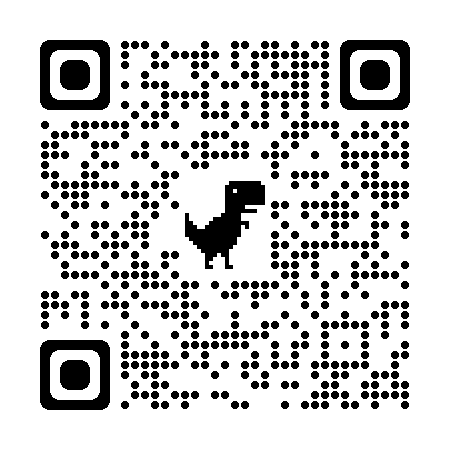 Enforcement Process
Inspection Performed
Violation Notice
Enforcement Notice
Enforcement Meetings
Public Comment Period (EGLE)
Issue Consent Order
[Speaker Notes: Overview of enforcement process from the beginning when a violation is found
Inspection = physical inspection , we can request records for review, inspect bc of complaints

If a violation is found, we send a VN, Company has opportunity to respond to say how they fixed or are going to fix the violations
If we decide the violations should be escalated to enforcement, district writes an enforcement referral
Send enf notice to request an initial meeting
Enf notice lets company know they will have to resolve the violations through the legal process
Usually through a document called a consent order which I will describe a bit later
Then have discussions with the company about what the plan will be to resolve the violations
Once agreement -> PN&C period, ppl can submit comments, 30+ days
Hold a hearing if requested, or if a high-profile case
After PN&C period over, AQD addresses all substantive comments 
If there is demand from the public on an item in the CO that AQD is able to change, we may go back to company and propose changes to CO
If no changes or agree on changes, company and AQD sign CO -> company legally required to complete requirements of CO]
District staff observe violations during inspections, responding to complaints
When can Enforcement Happen?
Violations of stack testing, monitoring, recordkeeping and reporting
Fail to meet permit requirements
Fail to meet deadlines to come into compliance
[Speaker Notes: District staff key 
Community complaints – resulted in Stellantis enf action
Odor complaints – getting lots of complaints – Bob inspected]
Significant Violations for Enforcement
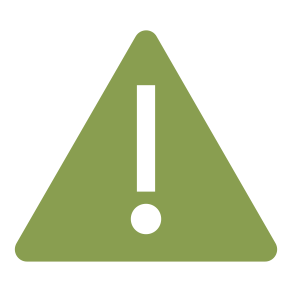 High Priority Violations per EPA  policy
Violations ongoing or repeated 
Violation(s) are of significant scale, scope, duration or frequency
Violations pose a potential risk to public health or environment 
Certain Asbestos violations
Emissions exceed certain emission limits in permits 
Violator is unresponsive or uncooperative at resolving the violations
[Speaker Notes: Highlight that there may be state rules only EGLE can enforce and federal rules that only EPA can enforce]
Enforcement Process
Inspection Performed
Violation Notice
Enforcement Notice
Issue Consent Order
Enforcement Meetings
Public Comment Period (EGLE)
[Speaker Notes: EPA does not have a public comment period 
Overview of enforcement process from the beginning when a violation is found
Inspection = physical inspection , we can request records for review, inspect bc of complaints

If a violation is found, we send a VN, Company has opportunity to respond to say how they fixed or are going to fix the violations
If we decide the violations should be escalated to enforcement, district writes an enforcement referral
Send enf notice to request an initial meeting
Enf notice lets company know they will have to resolve the violations through the legal process
Usually through a document called a consent order which I will describe a bit later
Then have discussions with the company about what the plan will be to resolve the violations
Once agreement -> PN&C period, ppl can submit comments, 30+ days
Hold a hearing if requested, or if a high-profile case
After PN&C period over, AQD addresses all substantive comments 
If there is demand from the public on an item in the CO that AQD is able to change, we may go back to company and propose changes to CO
If no changes or agree on changes, company and AQD sign CO -> company legally required to complete requirements of CO]
Enforcement Process
Legal process to resolve a company’s air quality violations that includes issuing a Consent Order
Legally binding contract that is enforced
Contains a compliance program that the company must follow
Requires the payment of a fine and stipulated fines for future violations
What is a Consent Order?
[Speaker Notes: Escalated enforcement is the legal process which we use to resolve violations that were cited and sent to enforcement
Resolve through administrative consent order
ACO is an administrative settlement – legally required to offer this to a company in enforcement before we consider DAG or EPA
Contains compliance program, fine, stips
90% of violations in enforcement resolved through ACO]
Enforcement Fines
Penalties go to General Fund/Department of Treasury unless company is doing a Supplemental Environmental Project

Depending on violations, use state statutory authority or federal penalty policies to calculate penalties
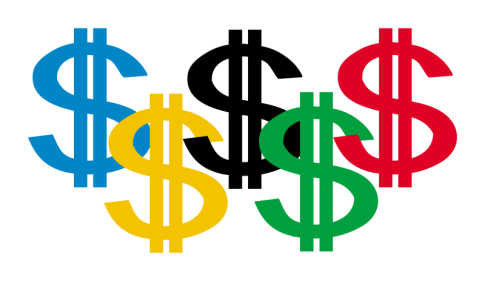 Supplemental Environmental Projects
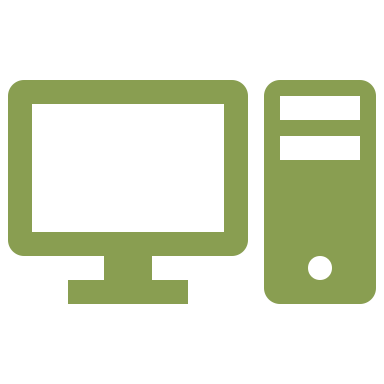 What is a Supplemental Environmental Project?
Example projects
Install Building Management Systems and air filters to improve indoor air quality at community centers, schools
Plant trees to buffer pollution 
Improve energy efficiency
Install fence line monitors
Voluntary environmental or public health project
Required as part of enforcement action
Most of fine invested into project
[Speaker Notes: Legally required to complete

BMS = Automated energy control platform that allows for remote monitoring and management of building systems.
	-identified by the Detroit Public Schools as a project in need that had not been funded

The building systems that will be controlled include lighting, mechanical and water systems, heating and cooling, and ventilation. 
Monitor, in real time, how well the systems and equipment are performing
Control ventilation, temperature, and humidity to make the building more comfortable
Overall, higher energy efficiency, lower operating and maintenance costs will result in cost and energy savings for the school

Brewer Park
partner with The Greening of Detroit  - required to plant over 80 trees in Brewer Park
This park was identified as one that could benefit from more trees
It is required that the trees will be maintained and watered for 2 years
And any trees that do not survive will be replaced. 

Paying $212,000 for 2 projects]
Partnering with EPA on Enforcement
Talking regularly and meeting bimonthly to discuss enforcement cases in Michigan
Joining together on certain cases to address significant long-term violations 
Assisting with ambient air monitoring to evaluate public health concerns
Providing guidance and technical expertise on challenging air quality issues
Community Engagement
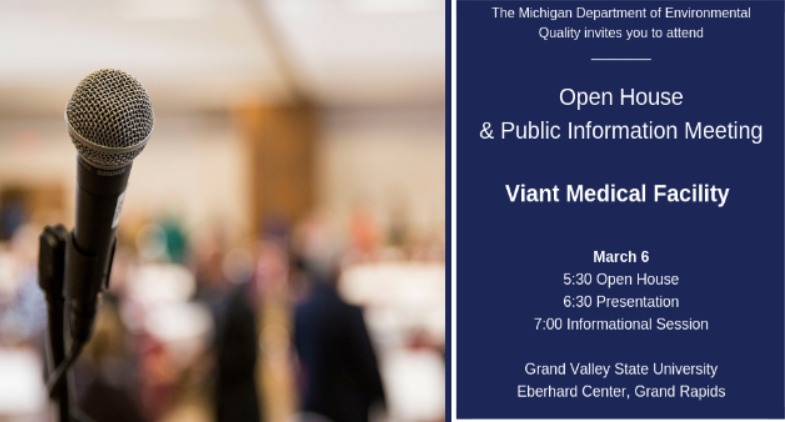 Increasing Public Outreach  
Dedicated websites, regular meetings, holding public hearings on certain enforcement settlements
Proactive
More Townhall meetings, including translation services
Timely responses to public concerns
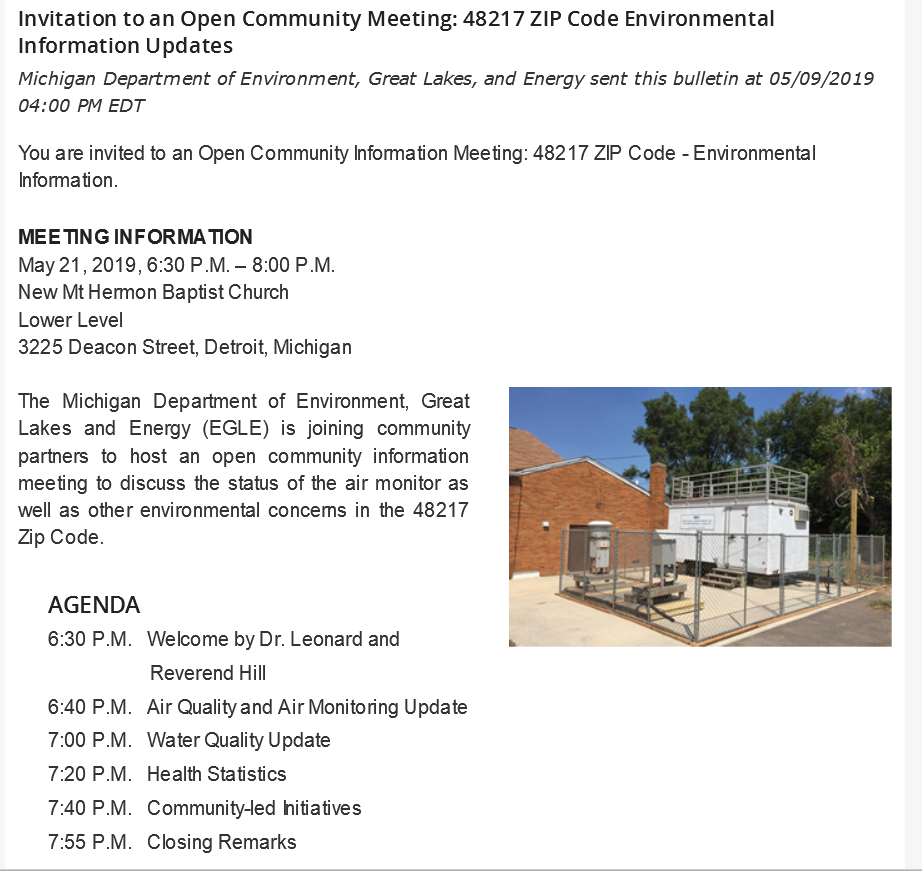 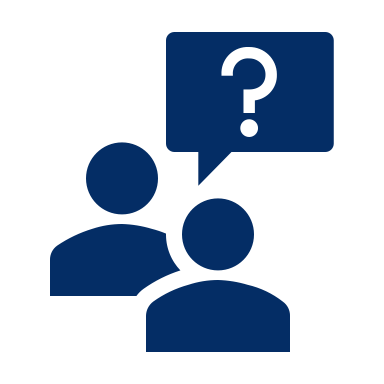 Questions?
Community Planning Session
[Speaker Notes: Air Quality Division
Air Monitoring Section]
Flint Air Priorities
What topics do you want to know more about? 
Walk around the room and write the topics you want to know more about on the paper. 


What are your air priorities? 
Walk around the room and read what other people wrote 
Use your stickers to vote for your top eight (8) priorities
Next Steps & Closing
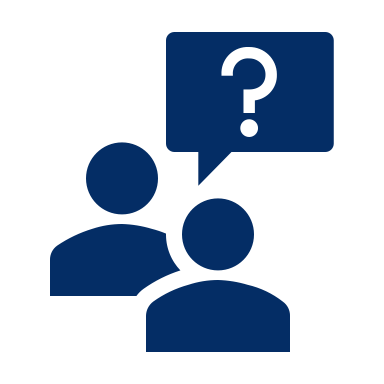 Questions?
THANK YOU!